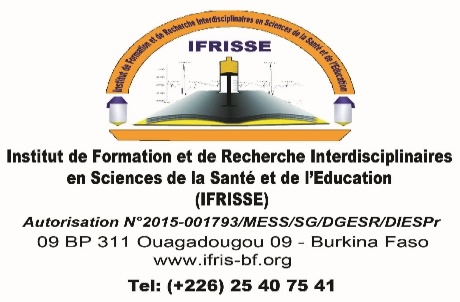 MASTER SCIENCES DE L’EDUCATION
Cours de planification et gestion budgétaire en éducation
Chargé principal de cours:
BAGRE W. Olivier
Economiste planificateur
Conseiller d’administration scolaire et Universitaire
Directeur général des Etudes et des Statistiques sectorielles/DGESS-MENAPLN
Collaborateur :
SOMDA Kpèonbar
Conseiller d’administration scolaire et Universitaire
Planificateur et Analyste des politiques éducatives
Objectifs du Cours
Maîtriser le processus de planification
Maîtriser le processus de planification au niveau des Ministères d’éducation (Cas du MENAPLN)
Connaitre les principaux documents de planification du MENAPLN
Maîtriser le processus d’élaboration du plan d’action
Cerner le lien entre le processus de planification et de Budgétisation
Connaître le processus d’élaboration, d’exécution et de contrôle du Budget
Avoir les connaissances de base sur le budget-Programme
Plan de cours
Première partie : Processus de planification
I.	Définition des concepts
II.	La planification stratégique
      Définition des concepts clés
2.1.	Démarche de planification stratégique au niveau national, sectoriel ou décentralisé
2.2.	Processus d’élaboration d’une politique sectorielle selon le guide méthodologique
2.3.	Etapes de planification stratégique selon AFRISTAT
2.4.	Etapes de planification de l’éducation selon l’IIPE/UNESCO 
2.5.	Caractéristiques d’un processus efficace de préparation de plan

III. LA PRISE EN COMLPTE DE CERTAINS DOMAINES SPECIFIQUES DANS LA PLANIFICATION
3.1 Planification sensible au genre et aux droits de l’enfant
3.2 Planification sensible aux crises et l’inclusion des personnes déplacées
3.3 Planification sensible aux handicapés
Plan de cours
Première partie : Processus de planification

IV.	La planification opérationnelle
4.1.	Définitions
4.2.	Principales étapes de la planification opérationnelle 
4.3.	Quelques outils et moyens de la planification opérationnelle
4.4.	Principaux documents de planification opérationnelle
4.5.	Présentation du plan d’action annuel du MENAPLN
4.6.	Le suivi-évaluation
Plan de cours
Deuxième partie : Processus budgétaire
I. Généralités sur le budget et la loi de finances
1.1 Définition
1.2.  Contenu des lois de finances de l'année : Des ressources et des charges de l'Etat
1.3. Rappel sur les grands principes budgétaires
II. GAR, fondements et innovations du Budget Programme
2.1. La gestion Axée sur le Résultat
2.2. Les fondements du budget programme
2.3. Les principales innovations induites par la loi organique relative aux lois de finances
III. Architecture du Budget Programme : cas des ministères d’éducation 
3.1. Clarification conceptuelle
3.2. Le découpage de la politique en programmes
3.3. La structuration du programme en actions
3.4. Le découpage de l’action en activités
3.5. Structuration du budget programme
3.6. Présentation de la Structuration du budget programme des ministères d’éducation, le cas du MESRSI et du MENAPLN
3.7. La gouvernance ou dialogue de gestion
Plan de cours
IV. Principales étapes d’élaboration du budget programme
4.1. Acteurs clés dans l’élaboration du budget programme
4.2. Cadrage de la programmation budgétaire
4.3. Elaboration et examen des avant-projets de budget
4.4. Adoption du Budget programme
4.5. Promulgation de la loi de finances
V. Dispositif de performance dans le budget programme
5.1. Définitions des concepts
5.2. Le dispositif de performance du programme
Liste des documents
Guide méthodologique d’élaboration des politiques sectorielles
Guide d’élaboration du budget programme
Le guide d’exécution du Budget programme
Loi 034-2018/AN du 27 juillet 2018 portant pilotage et gestion du développement
Plan national de développement économique et social (PNDES)
Loi organique N° 073-2015/ CNT du 06 novembre 2015 relative aux lois de finances
Les 06 directives du conseil des ministres de l’UEMOA et leurs guides d’utilisation et les décrets correspondants
La loi n°039-2016/AN du 02 décembre 2016 portant réglementation générale de la commande publique
Décret n° 2017-0049 /PRES/PM/MINEFID du 1er février 2017 portant procédures de passation, d'exécution et de règlement des marchés publics et des délégations de service public;
Décret N°2017-0050/PRES/PM/MINEFID du 1er février 2017 portant attributions, organisation et fonctionnement de l’Autorité de régulation de la commande publique;
Décret N°2017-0051/PRES/PM/MINEFID du 1er février 2017 portant règlementation de la maîtrise d'ouvrage public déléguée
Rapport d’état du système éducatif 2017, Burkina Faso
Plans d’actions du MENAPLN
Protocole de financement commun du Fonds Commun de soutien au financement du plan sectoriel de l’éducation et de la formation (FC/PSEF)
Manuel de procédures du Fonds Commun de soutien au financement du plan sectoriel de l’éducation et de la formation (FC/PSEF) –Compte d’affectation spéciale du Trésor (CAST)
Bernard Perret : L’évaluation des politiques publiques, Troisième édition, La découverte
Jody Zall Kusek et Ray C. Rist : Vers une culture du résultat, Dix étapes pour mettre en place un système de suivi et d’évaluation axé sur les résultats, Un guide pour les praticiens du développement, Editions Saint Martin
Sites web : 
http://www.iiep.unesco.org/fr
http://www.dgb.gov.bf/
Première partie: Processus de planification
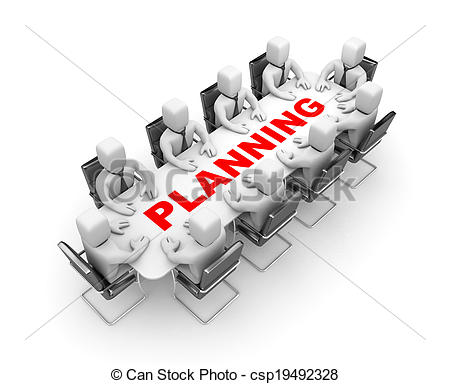 Intro
Qu‘est-ce que la planification
Quel lien entre planification et budget
Connaissance des ministères d’éducation
INTRODUCTION
Qu’est-ce que le  développement et Comment parvenir?

Deux approches pour poursuivre une mission : pilotage à vu et pilotage stratégique. 
Pour réussir une mission il est indispensable:
de connaître l’environnement dans lequel on évolue;
de maîtriser ses forces et ses faiblesses;
de connaître les opportunités et les menaces;
de savoir où on veut aller (vision, objectif)
 de savoir quels sont les leviers sur lesquels il faut actionner pour obtenir les résultats escomptés (efficacité) en utilisant de manière optimale les ressources (efficience);
de disposer d’indicateurs pour mesurer les progrès.
INTRODUCTION
Bref, il faut une stratégie: Le mot « Stratégie » vient du grec strategos, de stratos (signiﬁant armée) et agein (signiﬁant conduire)
C’est une approche générale, basée sur la compréhension du contexte général dans lequel on œuvre, sur ses propres forces et faiblesses, et sur le problème que vous essayez de résoudre.
Origine militaire : Organiser et positionner ses troupes en tenant compte de l’environnement, de son positionnement de ses forces, faiblesses ainsi que ceux de l’ennemi pour gagner la guerre ( le Gal GIAP au Vietnam).
La Planification stratégique est un outil conçu pour aider à l’élaboration d’une stratégie.
De ses racines militaires, la planiﬁcation stratégique a conservé au moins deux caractéristiques essentielles :
1.Voir en grand, en prenant en considération toutes les options possibles, sans négliger l’environnement et son évolution ; 
2. Se concentrer sur un objectif à atteindre, à long terme, clair, déterminé et déﬁnitif.
I. DÉFINITION DES CONCEPTS
I. DEFINITION DE CONCEPTS
Le projet est un ensemble d’activités et de moyens nécessaires à la réalisation d’objectif (s) spécifique(s) bien déterminé(s) et bien localisé(s) dans le temps et dans l’espace pour apporter un changement.
Le programme est un ensemble de projets (actions) mis en cohérence pour atteindre des objectifs spécifiques dans un laps de temps.
Le plan est le résultat (le produit) du processus de la planification ; c’est-à-dire un document qui contient les orientations générales, les objectifs, les stratégies, les projets, les mesures d’accompagnement et les moyens de leur mise en œuvre.
Le budget est une prévision des moyens (recettes) et de leur utilisation (dépenses) pour une période donnée (mois, trimestre, semestre, année, plusieurs).
I. DEFINITION DE CONCEPTS
L’élaboration est le processus de réflexion visant à la mise en forme d’une action, d’un projet (arbre de problèmes, objectifs, composante, planification, etc.).
La planification est un processus permanent et itératif (répétitif) par lequel on prévoit des moyens pour atteindre des objectifs dans le temps et dans l’espace.
La programmation est une étape du processus de la planification qui consiste à préciser les meilleures conditions pour l’exécution physique et financière d’une action, d’un projet, d’un programme ou de plan.
La budgétisation est le processus par lequel est établi un budget.
14
I. DEFINITION DE CONCEPTS
Les objectifs sont des résultats visés dans un temps déterminé.
Le but est plus général que les objectifs. Il désigne une intention exprimée d’une manière abstraite dans le temps.
La finalité est une intention plus vague que le but. Il est du ressort de l’autorité politique ou du niveau central.
Les résultats sont ce que le projet doit produire ou créer.
La stratégie est un ensemble de mesures et de dispositifs devant permettre d’atteindre des objectifs prédéterminés. C’est un ensemble de méthodes pour gérer un projet de développement. Elle consiste principalement à combiner trois éléments clés que sont les options prioritaires, les acteurs privilégiés et les ressources (hommes, capitaux, techniques).
15
I. DEFINITION DE CONCEPTS
L’environnement: Ensemble des variables sur lesquelles l’organisation ou l’institution a peu ou pas d’influence. L’Environnement recouvre une dimension Politique, Économique, Socioculturelle, Technologique, Écologique et Légale (PESTEL).
La vision est la représentation de ce que l’organisation veut devenir. Elle lui indique le chemin à prendre entre le présent et l’avenir.
La mission représente la raison d’être de l’organisation, le cœur de ses activités, 
Les valeurs : Les principes directeurs regroupant l’ensemble des valeurs et des règles de conduite sont aussi des éléments qui doivent guider la formulation de la politique du secteur.
I. DEFINITION DE CONCEPTS
Les orientations stratégiques: établissent les  grands chantiers, les intentions prioritaires qui marqueront l’intervention de l’organisation, pour une période donnée, en vue de réaliser  sa mission. 
Les indicateurs : moyen de vérification de l’atteinte des résultats désirés. Il peut être quantitatif (le nombre d’inscrits, de diplômés, le taux de réussite, l’augmentation ou la diminution, l’absentéisme scolaire) ou qualitatif (Le niveau de compréhension, l’amélioration de l’image ou le degré d’appropriation). 
La cible : valeur de l’indicateur à l’instant T. Ce sont les niveaux souhaités en débuts et atteints en termes de résultats en un moment donné. Les cibles également doivent être de bonne qualité.
17
I. DEFINITION DE CONCEPTS
La planification est l’«ensemble des techniques d’élaboration d’un plan »; c’est sélectionner des informations et  faire des hypothèses sur l’avenir afin de définir les activités nécessaires pour atteindre les objectifs de l’organisation. »
PLANIFICATION 
Planifier c’est décider d’avance :
De ce qui sera fait
De la façon dont cela sera accompli
Du moment où cela sera fait
Par qui cela sera exécuté
Où ,pour qui et pour quoi?
La planification établit le pont entre la situation actuelle et la situation désirée de l’organisation.
Différents niveaux de planiﬁcation doivent être établis en fonction des buts du processus de planiﬁcation.
Distinction entre la planiﬁcation « stratégique » et la planiﬁcation « opérationnelle », qui font toutes deux partie intégrante du processus global de déﬁnition des priorités et des buts de l’organisation
I. DEFINITION DE CONCEPTS
Planiﬁcation stratégique
Processus par lequel une organisation décide où elle veut aller et pourquoi, puis choisit parmi différentes lignes de conduite possibles celle qui maximisera ses chances d’y parvenir. 
Aide l’organisation à adopter une voie à suivre claire pour répondre aux perspectives et aux déﬁs émergents, tout en préservant une cohérence et une viabilité à long terme. 
Elle couvre généralement le long terme (au moins trois ou quatre ans, jusqu’à dix ans). 
Guide l’orientation générale d’une organisation en déﬁnissant sa vision et sa mission, ainsi que les buts ou les objectifs stratégiques nécessaires pour les réaliser.
donne naissance à un document appelé « plan stratégique », dont l’une des principales fonctions est de guider et d’inﬂuencer l’élaboration d’une planiﬁcation plus détaillée à l’échelon opérationnel.
I. DEFINITION DE CONCEPTS
La planification stratégique
Un outil de gestion pour aider une organisation à améliorer ses performances en s’assurant que ses membres tendent vers les mêmes objectifs et en ajustant continuellement l’orientation de l’organisation au contexte changeant, sur la base des résultats obtenus.
La planification stratégique consiste à lire l’avenir pour se positionner de façon avantageuse la mieux possible. Elle s’inscrit dans le long terme. 
Conformément à la planification structurelle qui est en cours au Burkina Faso, on distingue les secteurs, les composantes mais aussi des thématiques transversales.
Les documents de planification sectorielle sont appelés politiques sectorielles.
I. DEFINITION DE CONCEPTS
Le secteur est un domaine composite où interagissent un ensemble d’acteurs interdépendants qui concourent à réaliser des objectifs nationaux de développement. 
Le secteur ne correspond pas à un découpage fixe, car il peut regrouper plusieurs ministères et inversement, les attributions d’un même ministère peuvent couvrir plusieurs secteurs. 
Exemple : le secteur de l’éducation et de la formation.
 Le sous-secteur est une composante d’un secteur dans laquelle interviennent un ensemble d’acteurs contribuant à l’atteinte d’un objectif spécifique du secteur. 
Les sous-secteurs d’un même secteur sont distincts, mais concourent à l’atteinte de l’objectif global dudit secteur. 
Exemple : le sous-secteur de l’éducation nationale et de l’alphabétisation, le sous-secteur de l’enseignement supérieur, de la recherche scientifique et de l’innovation.
I. DEFINITION DE CONCEPTS
Planiﬁcation opérationnelle
 Définition
Processus consistant à déterminer comment les objectifs décrits dans le plan stratégique seront atteints « sur le terrain ». 
Il s’agit de la préparation de l’action. La planification opérationnelle se rapporte à la réalisation des objectifs spécifiques et concerne surtout la base opérationnelle
La planiﬁcation opérationnelle couvre généralement le court et le moyen termes (entre plusieurs mois et trois ans). 
Il s’agit de rendre opérationnel une stratégie.
I. DEFINITION DE CONCEPTS
Lien entre planification stratégique et planification opérationnelle 
Tout document de planification stratégique doit être accompagné d’un document de planification opérationnel
Pour traduire les objectifs stratégiques en résultats concrets, il est nécessaire de planiﬁer les actions requises (dans un plan de travail), d’en déterminer le coût (dans un budget) et le ﬁnancement (dans un plan de mobilisation des ressources) et de préciser qui les mettra en œuvre. 
La relation entre la planiﬁcation stratégique et la planiﬁcation opérationnelle est aussi un processus cyclique, l’expérience tirée de la planiﬁcation opérationnelle étant utilisée pour guider la planiﬁcation stratégique, et la planiﬁcation stratégique inﬂuant ensuite sur la direction générale de la planiﬁcation opérationnelle.
I. DEFINITION DE CONCEPTS
La macroplanification 
Les services chargés de coordonner les activités des plans d’éducation sont les services de planification de l’éducation. 
La macroplanification, c’est l’ensemble des activités de planification conçues et menées depuis le niveau central.
Mais la macroplanification toute seule ne permet pas d’atteindre totalement les objectifs fixés à cause d’un certain nombre d’obstacles :
la connaissance insuffisante qu’ont les planificateurs du niveau central de la situation des différentes régions et surtout de leurs spécificités ; 
les difficultés d’application des décisions prises au niveau central dans la région du fait de leur inadaptation ;
I. DEFINITION DE CONCEPTS
La macroplanification 
le manque de participation du niveau local au processus de décision: les personnes chargées de mettre en œuvre le plan au niveau local et régional, ne se sentent pas concernées, ni motivées car n’ayant pas été associées aux prises de décisions.  
 Ces insuffisances ont rendu indispensables la microplanification et la carte scolaire.
I. DEFINITION DE CONCEPTS
La microplanification
La microplanification de l’éducation recouvre toute activité de planification au niveau régional, local et même institutionnel. 
A partir des grandes orientations nationales, elle s’efforce d’assurer plus d’égalité dans la répartition des services éducatifs, une meilleure adéquation de ceux-ci aux besoins des communautés locales et une utilisation rationnelle des ressources disponibles. 
La carte scolaire ou carte éducative est un des éléments de la microplanification qui recouvre toutes les activités de planification au niveau régional, local et même institutionnel.  
L’intérêt grandissant pour la microplanification résulte d’une certaine désillusion concernant les résultats des expériences de planification au niveau central.
I. DEFINITION DE CONCEPTS
La microplanification
La carte scolaire sert à définir pour une période donnée des objectifs quantitatifs et qualificatifs que les pouvoirs publics se fixent dans le domaine de l’enseignement compte tenu des besoins et des moyens que l’on peut ou que l’on veut y consacrer.
Aujourd’hui, la carte scolaire est soutenue par les monographies (régionales, provinciales, communales). La monographie est une étude détaillée sur un ou des sujet(s) précis et limité(s).
I. DEFINITION DE CONCEPTS
La microplanification
Les monographies contiennent des éléments essentiels suivants :
la population scolarisable à votre disposition ;
l’accès et la participation à l’école primaire ;
les indicateurs d’efficacité interne du système ;
l’étude de la disparité selon le genre ;
la question enseignante ;
le ratio élèves/maître et le déficit en ressources humaines ;
le déficit de scolarisation ;
le déficit en infrastructures.
les principaux enjeux et éléments d’orientation;
les besoins à court terme.
I. DEFINITION DE CONCEPTS
INTÉRÊT DE LA PLANIFICATION
diminuer l’incertitude;
faire des choix raisonnables, parfois difficiles et douloureux, parmi les alternatives existantes;
répondre à la situation des ressources limitées;
aborder des phénomènes complexes;
prévoir et façonner l’avenir;
faire en sorte que la vision devienne une réalité.
29
I. DEFINITION DE CONCEPTS
Caractéristiques d’une bonne planification
Une bonne planification doit :
prendre en considération les différents éléments internes et externes pour être réaliste dans la planification ;
tenir compte des changements susceptibles d’intervenir dans l’environnement externe ;
permettre de prendre conscience des forces et faiblesses de l’organisme de l’établissement ou du programme et procéder à des ajustements afin d’assurer à tout moment une efficacité optimale;
être un exercice itératif qui implique plusieurs acteurs et l’engagement des dirigeants de l’organisation;
Permettre d’assurer une meilleure adéquation entre les besoins d’une population et les ressources disponibles.
[Speaker Notes: Les principales étapes demeurent les mêmes quelque soit le type de planification]
II. La planification stratégique
Planification Stratégique
DÉFINITION
La planification est qualifiée de stratégique: 
lorsqu’elle suit un chemin : elle est un cheminement; 
Parce qu’elle se donne des objectifs à moyen et long terme à atteindre; 
lorsqu'elle veut réaliser une vision, un projet de société, des préférences de structure.
La planification stratégique est un processus qui vise à préparer l'avenir de façon proactive, en permettant au management de définir les orientations majeures de l'organisation, depuis la mission jusqu’aux stratégies, ainsi qu'un plan d'action global, en tenant compte:
des changements externes prévisibles, notamment chez les intervenants- clés;
des capacités actuelles et potentielles de l'organisation;
des valeurs des dirigeants et autres intervenants- clés.
2.1. DÉMARCHE DE PLANIFICATION STRATÉGIQUE AU NIVEAU NATIONAL, SECTORIEL OU DÉCENTRALISÉ
33
2.1. DÉMARCHE DE PLANIFICATION STRATÉGIQUE AU NIVEAU NATIONAL, SECTORIEL OU DÉCENTRALISÉ
1. Diagnostic pays/secteur/région : 
état de la situation actuelle;
rétrospective des tendances récentes;
analyse des performances passées (politiques/programmes/projets /activités).
Le diagnostic est élaboré à partir de :
analyse FFOM;
revue documentaire;
analyse de données secondaires;
entrevues avec personnes ressources;
ateliers de discussion (focus group);
études et enquêtes thématiques
2. Définition de la Vision : 
Court énoncé décrivant la situation future désirée
3. Orientations stratégiques :  Enjeux majeurs sur lesquels les efforts devraient être dirigés de façon prioritaire afin d’assurer le développement du pays/secteur /région. 

Les orientations stratégiques sont définies sur la base :
• du diagnostic;
• des stratégies et des programmes existants;
• des priorités de l’exécutif (programme de gouvernement);
• des engagements pris vis-à-vis de la communauté internationale

Objectifs stratégiques : Résultats que l’on prévoit atteindre en fonction des orientations stratégiques identifiées
2.1. DÉMARCHE DE PLANIFICATION STRATÉGIQUE AU NIVEAU NATIONAL, SECTORIEL OU DÉCENTRALISÉ
2.1. DÉMARCHE DE PLANIFICATION STRATÉGIQUE AU NIVEAU NATIONAL, SECTORIEL OU DÉCENTRALISÉ
4. Élaboration d’un plan d’actions prioritaires pour la mise en œuvre du plan stratégique : 
• Alignement des principaux programmes et projets en fonction des orientations et objectifs stratégiques (architecture de programmes);
• Estimation des ressources financières et administratives (humaines) nécessaires;
• Alignement des budgets sur les programmes et projets prioritaires;
• Identification et vérification des sources de financement;
• Définition des rôles et responsabilités
2.1. DÉMARCHE DE PLANIFICATION STRATÉGIQUE AU NIVEAU NATIONAL, SECTORIEL OU DÉCENTRALISÉ
5. Identification des mécanismes de suivi-évaluation:
 Choix des indicateurs de performance et validation;
 Définition de valeurs de références;
• Définition des cibles et validation;
• Définition des mécanismes institutionnels;
• Identification des mécanismes pour assurer
l’utilisation des résultats du suivi-évaluation pour
la prise de décision.

6- Validation des indicateurs avec les critères CREAM

7- Validation des cibles avec les critères SMART
8. Processus de validation  (atelier régionaux, sectoriels, national, etc.)
2.2. PROCESSUS D’ELABORATION D’UNE POLITIQUE SECTORIELLE SELON LE GUIDE METHODOLOGIQUE
Le processus d’élaboration d’une politique comporte quatre phases à savoir : 
la phase préparatoire ; 
la phase de diagnostic ; 
la phase de formulation 
la phase de validation.
2.2. PROCESSUS D’ELABORATION D’UNE POLITIQUE SECTORIELLE SELON LE GUIDE METHODOLOGIQUE
la préparation:
Affirmation de la volonté politique
Disposer d’une politique sectorielle est une décision stratégique et indispensable pour tout secteur désireux de s’inscrire dans une démarche de gestion axée sur les résultats. 
C’est la prise de conscience par les premiers responsables du secteur de la nécessité de la politique. 
Mobilisation des ressources
L’élaboration d’une politique sectorielle doit être planifiée et budgétisée et doit être accompagnée d’une mobilisation des ressources humaines, matérielles et financières nécessaires à la conduite de l’activité. 
Ces ressources peuvent provenir de l’Etat et/ou des  partenaires au développement.
2.2. PROCESSUS D’ELABORATION D’UNE POLITIQUE SECTORIELLE SELON LE GUIDE METHODOLOGIQUE
Préparation (suite)
Mise en place d’un comité de pilotage et de supervision
Intervient après l’affirmation de la volonté d’élaborer un document de politique sectorielle 
Si à l’interne, le comité de pilotage désigne une équipe de rédaction. 
L’élaboration du document peut être  confiée à des personnes ressources (consultants ou bureau d’étude): Mise en place un comité technique de suivi qui constitue le point focal entre celui-ci et le consultant. 
Mise en place des comités matérialisée par un acte administratif conjointement approuvé par les premiers responsables des ministères relevant du secteur de planification. 
L’acte doit préciser ses attributions, sa composition et son  fonctionnement.
2.2. PROCESSUS D’ELABORATION D’UNE POLITIQUE SECTORIELLE SELON LE GUIDE METHODOLOGIQUE
Préparation (suite)
Élaboration des Termes de référence
 Les TDR pour l’élaboration de la politique sectorielle sont proposés par les Directions en charge de la planification des ministères relevant du secteur et approuvés par le comité de pilotage.
Permettent de fixer les objectifs et les résultats attendus et les livrables. 
Ils fixent également, les attributions des acteurs et précisent le calendrier et la méthodologie du processus.
Les TDR permettent enfin de déclencher d’une part, l’appui technique des structures du Ministère en charge de l’économie et le processus de recrutement des consultants en cas de besoin.
2.2. PROCESSUS D’ELABORATION D’UNE POLITIQUE SECTORIELLE SELON LE GUIDE METHODOLOGIQUE
Préparation (Suite)
Initiation de la réunion de cadrage et de lancement
doit permettre de regrouper l’ensemble des responsables du secteur pour présenter le processus d’élaboration de la politique, la démarche méthodologique envisagée et mobiliser les différents services concernés. 
permet de préciser aux parties prenantes ce qui est attendu d’elles en termes de données à collecter, de travaux à mener, d’études à conduire ou d’informations à fournir sur leur domaine d’activité, leurs services, etc.  
Permet aux acteurs de formuler les attentes et les ambitions
Spécification du rôle des acteurs clés
Il est essentiel de préciser le rôle des acteurs clés dans le processus qui requiert la mobilisation de différentes administrations, ministères, organismes, partenaires techniques et financiers et/ou consultants. Les acteurs suivants jouent un rôle essentiel dans ce processus :  
le Comité de pilotage et de supervision (CPS) 
les structures en charge de la planification 
la Direction générale de l’économie et de la planification
es partenaires techniques et financiers:
le (ou les) consultant(es)
2.2. PROCESSUS D’ELABORATION D’UNE POLITIQUE SECTORIELLE SELON LE GUIDE METHODOLOGIQUE
Phase 2 : le diagnostic 
La phase très capitale dans le processus d’élaboration de toute politique. 
De sa réussite dépendra la qualité des documents de planification. 
Il doit tenir compte de l’environnement du secteur. Il donne aussi l’opportunité d’évaluer les politiques passées et en cours et d’identifier les facteurs de réussite et d’échec. Cette phase permet d’identifier les forces et les faiblesses du secteur, les menaces et les opportunités et enfin de tirer les défis qui en découlent. 
Au niveau de l’éducation, il existe plusieurs méthodologies de diagnostic développées par les institutions internationales et qui permettent de parvenir à un diagnostic de qualité. C’est le cas du Rapport sur l’état du système éducatif national (RESEN).
Le diagnostic s’articule autour des points suivants : 
l’analyse du contexte ;
la délimitation du secteur ; 
l’analyse du cadre  institutionnel et juridique ;
l’évaluation des ressources du secteur ;
l’évaluation des politiques passées et en cours ; 
l’identification des grands défis à relever.
2.2. PROCESSUS D’ELABORATION D’UNE POLITIQUE SECTORIELLE SELON LE GUIDE METHODOLOGIQUE
Phase 3: La phase de formulation: 
Cette phase consiste à rédiger le projet de document de politique sectorielle et se déroule par étape et de manière itérative. Cette mouture doit respecter les éléments constitutifs d’un document de politique sectorielle. 
Une politique sectorielle doit comporter les éléments suivants 
I. l’analyse de la situation du secteur, 
II. les fondements, 
III. la vision,
IV. les principes directeurs, 
V. les orientations stratégiques, 
VI. les dispositions de  mise en œuvre, de suivi et d’évaluation 
VII. l’analyse et la gestion des risques.
2.2. PROCESSUS D’ELABORATION D’UNE POLITIQUE SECTORIELLE SELON LE GUIDE METHODOLOGIQUE
a. L’analyse de la situation du secteur 
Cette partie consiste à faire une synthèse des rapports diagnostics et des rapports tirés des différentes concertations. Ce travail permet de faire la synthèse de la  situation du secteur en termes de :
bilan des politiques, des stratégies, des programmes, des projets passés ;
bilan des politiques, des stratégies, des programmes, des projets en cours;
capacités institutionnelles, ressources ;
forces et faiblesses/menaces et opportunités ;
bilan d’exécution financière ;
défis à relever ;
etc.
2.2. PROCESSUS D’ELABORATION D’UNE POLITIQUE SECTORIELLE SELON LE GUIDE METHODOLOGIQUE
b. Les fondements
Il s’agit de rappeler les référentiels nationaux, régionaux, internationaux à partir desquels  la politique tire son essence  et contribue à leur mise en œuvre. Il s’agira de montrer le rôle de la politique dans la mise en œuvre de ces référentiels.
Au plan national, le cadre fédérateur de toutes les politiques sectorielles demeure, la constitution, la vision prospective et le référentiel national de développement. Toute politique sectorielle doit contribuer à la réalisation d’au moins un des axes du référentiel national de développement. 
Au plan régional et international: 
Stratégie continentale de l’éducation 2016-2025
l’Agenda 2063: L’Afrique que nous voulons
les objectifs du développement durable (ODD),
Education 2030: Déclaration d’Incheon : Vers une éducation inclusive et équitable de qualité et un apprentissage tout au long de la vie pour tous
 les conventions et autres accords ratifiés par le Burkina Faso qui ont une influence certaine sur les politiques sectorielles.
2.2. PROCESSUS D’ELABORATION D’UNE POLITIQUE SECTORIELLE SELON LE GUIDE METHODOLOGIQUE
c. La vision
La vision propose un avenir idéal ou un futur voulu du secteur. Elle doit être réaliste, positive, ambitieuse  et brève. 
Pour bâtir la vision sectorielle, il est important de partir des problèmes clés du secteur, des aspirations tirées des concertations, du bilan des politiques passées et dessiner ou construire la situation idéale dans laquelle le secteur se trouverait si ces problèmes étaient résolus. Il convient d’expliquer les éléments clés de la vision. La vision sectorielle doit être en cohérence avec la vision nationale. L’horizon temporel de la vision est généralement arrimé à celui de la politique.
Exemple: « un système éducatif démocratique, performant, inclusif et ouvert sur le monde, développant les compétences et l’expertise nécessaires et suffisantes pour le développement socioéconomique du Burkina Faso »
2.2. PROCESSUS D’ELABORATION D’UNE POLITIQUE SECTORIELLE SELON LE GUIDE METHODOLOGIQUE
d. Les principes directeurs 
Les principes directeurs sont des valeurs et des règles de conduite. 
Ce  sont des éléments qui doivent guider la formulation, la mise en œuvre, le suivi et l’évaluation de la politique du secteur. 
Il est donc important d’éclaircir et d’atteindre un consensus par rapport aux valeurs du secteur de planification, car c’est ce qui constitue une référence au moment de la prise d’une décision. 
Les principes directeurs les plus usuels sont : participation, universalité, transparence, durabilité et équité, concertation, appropriation...
Chaque principe doit être spécifié en expliquant le sens qu’on lui donne pour éviter les différences d’interprétation et favoriser l’adéquation entre le discours et le comportement.
2.2. PROCESSUS D’ELABORATION D’UNE POLITIQUE SECTORIELLE SELON LE GUIDE METHODOLOGIQUE
e. Les orientations stratégiques
Les orientations stratégiques établissent les grands chantiers, les intentions prioritaires qui marqueront l’ensemble des interventions du secteur, pour une période donnée. Elles définissent, l’objectif global, et les axes stratégiques assorties de résultats attendus (impacts, effets).
Elles se formulent en tenant compte des priorités nationales définies dans le référentiel national de développement, des engagements internationaux et des thématiques transversales. 
Formuler l’objectif global 
Un document de politique doit avoir un objectif global. Il est formulé de manière cohérente avec les priorités et la vision du secteur. 
La formulation de l’objectif global doit se faire de manière participative et permettre une analyse systématique de l’ensemble des problèmes du secteur identifiés au cours de la phase de diagnostic. L’objectif global est assorti d’impacts attendus. 
Des indicateurs sont identifiés pour apprécier la réalisation des impacts attendus.
Formuler les axes stratégiques
La formulation des axes stratégiques est un processus qui permet de cadrer les actions du secteur, ses capacités avec les objectifs poursuivis par ce dernier. Les résultats du diagnostic doivent ainsi servir à cette occasion.
Les axes stratégiques sont déclinés en objectifs stratégiques auxquels sont associés des effets attendus. Des indicateurs sont identifiés pour apprécier la réalisation des effets attendus.
2.2. PROCESSUS D’ELABORATION D’UNE POLITIQUE SECTORIELLE SELON LE GUIDE METHODOLOGIQUE
Dispositions de mise en œuvre de  suivi et d'évaluation
Il s’agit de définir les dispositions de mise en œuvre, le mécanisme de suivi-évaluation les modalités de  financement et  la stratégie de communication. 
Il s’agit également de déterminer les outils ainsi que les indicateurs permettant de suivre  et évaluer la mise en œuvre efficace de la politique.
Les dispositions de mise en œuvre
Elles portent sur les instruments et les acteurs de mise en œuvre.
Les instruments de mise en œuvre (Particularité du MENAPLN)
Les politiques sectorielles sont mises en œuvre à travers : 
(i) les plans d’actions ministériels élaborés en architecture budget-programme, 
(ii) les Programmes d’activités annuels (PAA) ou Plans de Travail Annuels (PTA)
(iii) Le budget 
(iv) plan de communication.
Les acteurs de la mise en œuvre: 
Etat
Les collectivités territoriales
Le secteur privé
La société civile
Les partenaires techniques et financiers
2.2. PROCESSUS D’ELABORATION D’UNE POLITIQUE SECTORIELLE SELON LE GUIDE METHODOLOGIQUE
Le  cadre organisationnel  
Les organes 
Les organes de mise en œuvre et de suivi évaluation sont le Cadre sectoriel de dialogue (CSD), le Conseil d’administration des secteurs ministériels (CASEM). 
Les instances 
Revue sectorielle du CSD
les sessions des Conseils d’administration des secteurs ministériels 
Le suivi et l’évaluation
Le mécanisme de suivi et d'évaluation
2.2. PROCESSUS D’ELABORATION D’UNE POLITIQUE SECTORIELLE SELON LE GUIDE METHODOLOGIQUE
Les outils de suivi et d’évaluation
Pour un suivi et une évaluation efficace de la politique, il sera développé des outils de suivi et d’évaluation sur la base des instruments de la mise en œuvre du référentiel national de développement à savoir : 
(i) un cadre logique de la politique sectorielle, (ii) 
un cadre sectoriel de mesure de performance, 
(iii) un cadre de suivi des réformes stratégiques et des investissements structurants, 
(iv) un plan de travail annuel ministériel ou un Programme d’activités annuels (PAA). 
En phase avec ces instruments, il sera produit des rapports sectoriels de performance semestriels et annuels de suivi de la mise en œuvre de la politique.
Mécanisme de financement
[Speaker Notes: Le Plan d’actions : un pluriannuel (généralement triennal glissant) cadre d’identification et d’organisation des actions à mener en vu d’atteindre les objectifs déterminés dans le plan stratégique;
Programme d’activités : tranche annuelle du plan d’actions qui détermine les activités à mener au cours de l’année, leur coût et leur responsable. Le programme d’activités affine les actions identifiés en les déclinant en activités;
Budgétisation: Allocation des ressources pour réaliser les activités programmées. Répartition en tenant compte de la priorisation des activités et des ressources disponibles et partant des activités les plus prioritaires. Donc budget programme
Budgétisation pluriannuelle
Déclinaison annuelle.]
2.2. PROCESSUS D’ELABORATION D’UNE POLITIQUE SECTORIELLE SELON LE GUIDE METHODOLOGIQUE
Phase 4 : la validation
La phase de validation proprement dite comprend quatre étapes : 
i) la validation en atelier technique, 
ii) la validation en atelier national, 
iii) l’examen par la Commission nationale de planification du développement (CNPD) et 
iv) l’approbation en Conseil des ministres. 
Durant tout ce processus, un accent particulier doit être mis sur la communication qui constitue un début d’information et d’appropriation de la politique.
2.2. PROCESSUS D’ELABORATION D’UNE POLITIQUE SECTORIELLE SELON LE GUIDE METHODOLOGIQUE
CARACTÉRISTIQUES D’UN PLAN EFFICACE
Il est guidé par une vision globale
Il est stratégique : il identifie les priorités et les stratégies
Il est crédible, faisable : basé sur des hypothèses bien argumentées
Il est flexible dans sa mise en œuvre
Il est contextuel
Il reconnait les disparités au sein d’un pays.
2.3. ETAPES DE PLANIFICATION STRATEGIQUE SELON AFRISTAT
Selon AFRISTAT, il ya 6 étapes à franchir par la réponse à 20 questions.
Etape 1: préparation du processus de planification stratégique ;
Etape 2: Analyse de l’environnement interne de l’organisation ;
Etape 3: Analyse de l’environnement externe de l’organisation ;
Etape 4: Évaluation de la capacité organisationnelle ; 
Etape 5: Détermination des objectifs stratégiques ; 
Etape 6: Elaboration du plan d’action.
Phase 4. Preparation du cadre de coûts et financements
Phase 2. Formulation des politiques
Phase 1. Diagnostic sectoriel
Phase 3. Selection des objectifs et des programmes
2.4. Etapes de planification de l’éducation selon l’IIPE/UNESCO
Phase 5. Conception du cadre de suivi et d’évaluation
Ce processus doit :
être participatif
être bien organisé
aider au renforcement des capacités
[Speaker Notes: Il y a cinq étapes dans le cycle de la planification. Il est important pour chaque étape de prendre en compte les risques de conflits et de catastrophes, ainsi que les besoins éducatifs des populations déplacées. 

La première étape du processus de planification est le diagnostic sectoriel. Il s’agit d’une analyse critique de l’état, du fonctionnement, des résultats et des performances du système éducatif, en vue d’en identifier les forces et les faiblesses, ainsi que les poches d’inefficacité. Il permet d’identifier les buts et objectifs politiques pertinents et de choisir les programmes prioritaires appropriés. 

L’étape suivante de la planification sectorielle est celle de la formulation des politiques. A cette étape, les responsables travaillent ensemble pour définir des orientations et des objectifs généraux à long terme (qui peuvent s’étendre bien au-delà de la portée d’un plan à moyen terme) et pour choisir les meilleures stratégies pour atteindre ces objectifs. 
Une fois que les objectifs de planification à moyen terme ont étés mis en place et que les programmes prioritaires ont été définis, les planificateurs et les responsables peuvent procéder à la quatrième étape . Cette étape cherche à s’assurer que les programmes et les activités proposées sont faisables et pragmatiques d’un point de vue financier. Les prévisions budgétaires doivent couvrir toutes les dépenses nécessaires pour atteindre les résultats escomptés du plan. Il faut alors estimer les ressources financières disponibles, et calculer le déficit de financement qu’il faudra combler en mobilisant des ressources supplémentaires. 

Finalement, à la cinquième étape, les planificateurs indiquent précisément les cibles visées ainsi que les résultats attendus, les activités clés à mener, les calendriers correspondants, les indicateurs et les unités responsables pour chaque activité. 
Pour que le processus de planification soit efficace, il est important de s’assurer qu’il est mis en place dans le cadre d’un processus participatif qui cherche à rassembler des dirigeants politiques et des experts techniques. Ceci afin de discuter et de trouver un équilibre entre ambitions politiques et contraintes techniques ainsi que de sensibiliser le large éventail des acteurs impliqués dans l’éducation dans un pays et obtenir leur engagement. 

Il faut également que le processus de planification soit bien organisé, en étant clair sur les rôles et les responsabilités des différents acteurs. Souvent, cela implique des structures comme le Comité directeur qui gère et guide le processus, le Comité de planification qui coordonne le travail technique et rassemble toutes les directions ministérielles et les départements, ainsi que les Comités de travail qui se focalisent sur des thèmes spécifiques, tels que l’éducation dans les contextes de crise et la formation des enseignants. 
 
Pour finir, la préparation d’un plan est un moyen de renforcer les capacités. Sa mise en œuvre dépend d’un large éventail d’acteurs au sein de l’administration, du niveau central à celui de l’école et il est important de tenir compte des capacités à tous ces niveaux. Le vrai travail d’élaboration d’un plan et la participation aux consultations sont d’une grande valeur pour le développement des capacités et le renforcement de la motivation.]
2.4. Processus de planification de l’éducation selon l’IIPE/UNESCO
Les modèles de simulation financière : outils d’aide à la décision
« Les modèles de simulation de l’éducation existent depuis le milieu des années 1980, notamment en liaison avec le développement de l’informatique individuelle et des tableurs en particulier. Cela dit, nombre de ces modèles (Banque Mondiale, UNESCO, ...) et leurs dérivés sont très détaillés et sont, dans une large mesure, des instruments de planification». 
L’importance des modèles de simulation réside dans leur capacité à favoriser le consensus entre les planificateurs et leurs partenaires. 
Ils sont les moyens par lesquels les implications des options prises par les autorités sont clairement perceptibles. 
L’élaboration de toute stratégie soutenable doit s’appuyer sur un modèle de simulation pour mieux prendre en compte la vision holistique du système.
2.4.Processus de planification de l’éducation selon l’IIPE/UNESCO
Les modèles de simulation financière (Suite)
Les données de base : la population scolarisable, l’économie du pays et les principaux indicateurs de l’éducation. Elles sont obtenues à la suite d’une analyse du système éducatif.
Les paramètres concernent les options et les choix pédagogiques, politiques, organisationnels et même macro-économiques qui influencent le fonctionnement et le développement de l’éducation. Ils relèvent a priori des décideurs politiques. 
Ils se présentent sous forme d’objectifs clairement définis. 
« Les objectifs chiffrés les plus fréquemment utilisés sont les taux de scolarisation, d’inscription et de flux, les taux d’encadrement (le rapport élèves/maître), les taux d’utilisation des espaces éducatifs et la part de l’éducation dans le budget national».
Les résultats permettent de voir les implications des options en termes de besoins en ressources humaines et matériels. Le planificateur évalue ainsi ses besoins en fonction des options du politique. 
 L’élaboration et la mise à jour d’un modèle de simulation nécessite la disponibilité de données désagrégées sur le financement de l’éducation. 
Ces données sont généralement disponibles à l’issue d’un diagnostic du système éducatif selon la méthodologie du RESEN. 
G.-C. Chang et M. Radi, Planification de l’éducation par la simulation informatique, UNESCO
2.4. Processus de planification de l’éducation selon l’IIPE/UNESCO
Besoins en ressources humaines et matérielles
Mode d’utilisation des ressources
Effectifs
Scolarisés
Taux :
-admission 
-scolarisation 
- Flux
Population scolarisable
Résultats
Paramètres/hypothèses
Données de base
2.4. Processus de planification de l’éducation selon l’IIPE/UNESCO
Principales caractéristiques d’un plan d’éducation : Un bon plan d’éducation est
 
(a) guidé par une vision globale. Une lettre de mission est souvent le meilleur moyen d’indiquer l’orientation générale  
(b) stratégique :  Il identifie les stratégies à mettre en œuvre pour réaliser la vision et, ce faisant, il recense les capacités humaines, techniques et financières requises. Un plan stratégique établit les priorités.
(c) crédible :  Il repose sur une analyse approfondie et complète de la situation actuelle, des tendances antérieures et des hypothèses bien étayées. 
(d) adapté au contexte :  Il comprend une analyse des risques, des vulnérabilités et des capacités propres à un pays ou à ses régions. 
(e) holistique :  Le plan d’éducation couvre tous les sous-secteurs et doit inclure l’éducation formelle et non formelle. Il reconnaît la nécessité d’un équilibre entre les différents sous-secteurs et reflète la conscience que l’éducation se déroule tout au long de la vie. Mais, tous les plans d’éducation ne couvrent pas nécessairement l’ensemble du système éducatif. Même dans ces cas, les plans d’éducation doivent prendre en considération les liens avec d’autres sous-secteurs, afin d’assurer une cohérence globale.
2.5. CARACTÉRISTIQUES D’UN PROCESSUS EFFICACE DE PREPARATION DE PLAN
Un processus participatif: consultations avec les parties prenantes dans la préparation, et dans le pilotage du plan
Un processus bien organisé : des responsabilités claires et précises
Un processus de renforcement des capacités : Travailler sur la préparation du plan et s’impliquer dans les consultations sont des activités de grande valeur pour le développement des compétences et le renforcement de la motivation des fonctionnaires – experts et des parties prenantes
EXEMPLES DE DOCUMENTS SECTORIEL, SOUS-SECTORIEL, INFRA SECTORIEL
Les documents sous sectoriels et infra sectoriels sont soit des plans, soit des programmes ou simplement des stratégies
Exemple de document de politique sectorielle : le PSEF (2017-2030)
Stratégie sous-sectorielle: le PSDEBS 2022-2026
Stratégie infra sectorielle: le PRONAA 2010-2015
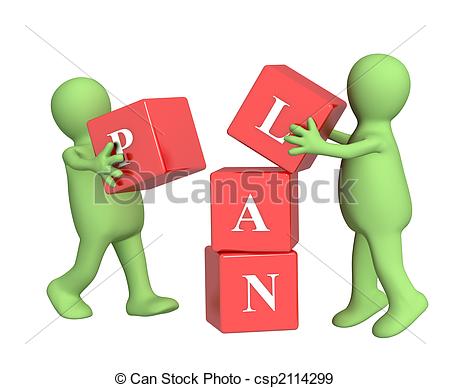 III. LA PRISE EN COMLPTE DE CERTAINS DOMAINES SPECIFIQUES DANS LA PLANIFICATION
III. LA PRISE EN COMLPTE DE CERTAINS DOMAINES SPECIFIQUES DANS LA PLANIFICATION

Ces thématiques reviennent de plus en plus dans les discours et les agendas des leadeurs politiques des organismes œuvrant dans la planification de l’éducation, dans la défense des droits des minorités ou dans l’humanitaire (IIPE, UNHCR, UNICEF, Save the Children, Global Education Cluster…).
III. LA PRISE EN COMLPTE DE CERTAINS DOMAINES SPECIFIQUES DANS LA PLANIFICATION

3.1 Planification sensible au genre et aux droits de l’enfant
Le genre est une thématique transversale et d’intérêt aussi bien pour les gouvernements que les gouvernés et sa prise en compte dans le processus de planification et de budgétisation devient de plus en plus une nécessité. 
Lorsqu’il s’agit d’inégalités de genre en matière d’éducation, on pense souvent aux disparités entre les sexes dans la scolarisation, qui se fait le plus souvent au détriment des filles.
III. LA PRISE EN COMLPTE DE CERTAINS DOMAINES SPECIFIQUES DANS LA PLANIFICATION

3.1 Planification sensible au genre et aux droits de l’enfant

Pourtant, la réalité est plus complexe et des inégalités existent et persistent dans de nombreuses autres dimensions de l’éducation, notamment au niveau des apprentissages, de l’orientation et des opportunités à la sortie de l’école. Au sein des systèmes éducatifs, elles concernent les élèves, mais aussi le personnel, enseignant ou non. De plus, les inégalités de genre sont présentes dans toutes les sphères sociales (section 3), et nous verrons dans quelle mesure celles-ci sont liées à l’éducation.

Les politiques ne sont pas neutres et peuvent avoir une incidence différente sur les garçons et sur les filles
III. LA PRISE EN COMLPTE DE CERTAINS DOMAINES SPECIFIQUES DANS LA PLANIFICATION

3.1 Planification sensible au genre et aux droits de l’enfant

L’analyse des enjeux sexospécifiques permet de mettre ces différences en lumière et favorise ainsi l’adoption de mesures appropriées et efficaces lors de l’élaboration du plan sectoriel 
✔ Le développement de l’analyse sectorielle est un point d'entrée crucial pour le plaidoyer, le dialogue politique, la construction du consensus et l'engagement des autorités. 
✔ Une analyse du système éducatif sensible au genre est essentielle pour justifier l'investissement de ressources dans ce domaine, sans quoi il est peu probable que les problématiques liées aux inégalités de genre ressortent dans le plan sectoriel de l’éducation.
III. LA PRISE EN COMLPTE DE CERTAINS DOMAINES SPECIFIQUES DANS LA PLANIFICATION

3.1 Planification sensible au genre et aux droits de l’enfant

Il s’agit donc de la prise en compte du genre dans l’analyse du secteur de l’éducation (Analyse de type RESEN), toute chose qui aidera à la définition de politiques et de stratégies favorisant la prise en compte du genre.
3.1 Planification sensible au genre et aux droits de l’enfant
Diagnostic de type RESEN
La méthodologie de l’analyse sectorielle de type RESEN a été développée il y a plusieurs années par une équipe d’économistes de l’éducation et mise en œuvre depuis plusieurs années dans plus d’une vingtaine de pays africains par des équipes nationales, avec l’appui technique soit de l’IIPE-UNESCO Dakar, soit (il y a quelques années) du bureau Afrique de la Banque mondiale. Cette méthodologie continue à s’enrichir pour couvrir de nouveaux champs.
3.1 Planification sensible au genre et aux droits de l’enfantDiagnostic de type RESENStructure du RESEN
Contexte social et macroéconomique (chap 1)
Scolarisations et efficacité interne (chap 2)
Qualité, capacité du système et gestion (chap 4)
Équité et disparités (chap 6)
Coûts et financement (chap 3)
Efficacité externe du système (chap 5)
Chapitres sous-sectoriels (EPE, EFTP, Ens Sup, Alpha)
Vulnérabilités et risques
3.1 Planification sensible au genre et aux droits de l’enfant. Diagnostic de type RESEN
Il est à noter que la méthodologie de l’analyse sectorielle se développe toujours pour inclure d’autres chapitres. L’analyse des risques et vulnérabilités, l’éducation inclusive, l’analyse des institutions éducatives et l’économie politique des systèmes éducatifs sont quelques thématiques actuellement en cours de développement.
Phases du RESEN
Au plan administratif : requête d’appui à l’IIPE-UNESCO Dakar, Signature de convention avec les objectifs de l’ASE calendrier de travail, nomination d’une équipe technique nationale dans le pays demandeur, mais aussi une équipe d’analystes au sein de l’IIPE-UNESCO Dakar
3.1 Planification sensible au genre et aux droits de l’enfant. Diagnostic de type RESEN
Au plan technique, plusieurs sous-phases sont à considérer, lesquelles incluent : 
• Collecte d’informations 
Traitement des données 
Analyse des données 
Discussion des résultats 
Rédaction du rapport 
Présentation des résultats, validation et dissémination
3.1 Planification sensible au genre et aux droits de l’enfant. Diagnostic de type RESEN
Quelques exemples de questions à aborder pour analyser les inégalités de genre dans les différents chapitres d’un RESEN standard5 :
• Chapitre 1 : Contexte global de développement du secteur de l’éducation 
L’évolution démographique est-elle la même chez les filles et les garçons, notamment chez la population scolarisable ? 
Existe-t-il des disparités entre les sexes concernant la santé ? 
Le contexte humanitaire touche-t-il les individus différemment en fonction de leur sexe ? 
Chapitre 2 : Analyse des scolarisations, de l’efficacité interne et des enfants hors du système 
Existe-t-il des disparités d’accès à l’éducation selon le sexe ? Comment ces disparités évoluent-elles ? 
Y a-t-il des disparités entre filles et garçons plus marquées selon les régions, les groupes de revenus, ou d’autres caractéristiques sociales pertinentes ? 
Existe-t-il des disparités selon le sexe dans les parcours (redoublement, mais aussi orientation) ?
3.1 Planification sensible au genre et aux droits de l’enfant. Diagnostic de type RESEN
Chapitre 4 : La qualité, les capacités du système et la gestion 
Les performances sont-elles différentes selon le sexe ? 
Les filles sont-elles plus performantes lorsqu’elles sont encadrées par des enseignantes ? 
Les enseignant(e)s ont-ils et ont-elles bénéficié d’une formation sur les problématiques de genre en éducation ? 
Chapitre 5 : Efficacité externe du système 
Y a-t-il des inégalités entre les genres dans l’accès à l’emploi, à niveau de formation égal ? 
Chapitre 6 : Équité 
Y a-t-il des disparités entre les sexes plus marquées dans certains groupes que dans d’autres (selon le lieu de vie, le handicap, le niveau de vie, etc.) ? 
Ce chapitre porte une attention particulière aux disparités entre les sexes, en vue d’offrir une caractérisation plus fine des populations désavantagées (leur localisation géographique, statut socio-économique, profil éducatif, etc.). Ce chapitre examine aussi le degré d’équité dans la distribution des ressources du secteur.
III. LA PRISE EN COMLPTE DE CERTAINS DOMAINES SPECIFIQUES DANS LA PLANIFICATION

3.1 Planification sensible au genre et aux droits de l’enfant

Au niveau du budget, au Burkina Faso, grâce aux innovations introduites par le budget programme, il est désormais possible de prendre en compte les thématiques transversales, notamment le genre et les droits de l’enfant dans le processus budgétaire. Pour ce faire, le Burkina s’est engagé dans le processus de basculement vers la Budgétisation Sensible au Genre et aux Droits de l’Enfant (BSGDE) à partir de 2019.
La mise en œuvre de la BSGDE s’est traduite entre autres par l’identification de ministères pilotes à partir de 2019 élargi progressivement à tous les ministères, la désignation de points focaux dans les ministères, l’élaboration d’une annexe montrant la prise en compte du genre après l’élaboration de l’avant-projet de budget programme du département et enfin, l’élaboration d’un rapport d’évaluation de la mise en œuvre de la BGDE en fin d’exercice.
L’annexe sur la prise en compte du genre et des droits de l’enfant comprend la liste des activités genre sensibles, les activités contribuant à la prise en compte des droits de l’enfants et un certain nombre d’indicateurs sectoriels permettant de mesurer les progrès réalisés dans le domaine.
III. LA PRISE EN COMLPTE DE CERTAINS DOMAINES SPECIFIQUES DANS LA PLANIFICATION

3.1 Planification sensible au genre et aux droits de l’enfant

Le rapport d’évaluation permet d’apprécier la mise en œuvre des activités genre sensibles programmées au cours de l’année et le niveau des indicateurs retenus.
Ce rapport est transmis au MEFP pour consolidation.
Les indicateurs retenus ou suivis sont généralement les TBA, TBS, les IPS, la proportion de filles bénéficiaires de bourses, le pourcentage des filles nouvellement inscrites au CP1 bénéficiaires de la subvention des frais d’APE, le nombre de filles vulnérables prises en charge, le nombre d'élèves filles et de garçons à besoins spécifiques pris en charge, la proportion des femmes déclarées alphabétisées Etc.
Activités genre sensibles en 2021 au MENA
III. LA PRISE EN COMLPTE DE CERTAINS DOMAINES SPECIFIQUES DANS LA PLANIFICATION

3.1 Planification sensible au genre et aux droits de l’enfant

Le genre étant défini dans ce contexte comme la prise en compte des deux sexes dans la planification et la mise en œuvre des actions de développement, la principale difficulté que rencontre les praticiens se trouve dans l’identification des activités spécifiques qui seront considérées « genre sensible » dans un ministère comme celui en charge de l’éducation nationale.
III. LA PRISE EN COMLPTE DE CERTAINS DOMAINES SPECIFIQUES DANS LA PLANIFICATION

3.2 Planification sensible aux crises et l’inclusion des personnes déplacées

Les catastrophes naturelles et les conflits ont un impact considérable sur l’éducation des enfants et des jeunes du monde entier. Fin 2016, environ 535 millions d’enfants, soit près d’un enfant sur quatre, vivaient dans des pays en proie aux conflits ou aux catastrophes, souvent sans accès aux soins médicaux, privés d’une éducation de qualité, malnutris et sans aucune protection1. En 2017, environ 25 millions d’enfants âgés de 6 à 15 ans – soit 22 % de ce groupe d’âge – n’étaient pas scolarisés dans les zones de conflit de 22 pays.
III. LA PRISE EN COMLPTE DE CERTAINS DOMAINES SPECIFIQUES DANS LA PLANIFICATION

3.2 Planification sensible aux crises et l’inclusion des personnes déplacées

Au Burkina Faso, la crise sécuritaire affecte le système éducatif depuis 2017 dont les signes visibles sont la fermeture des établissements. En fin mars 2022, le nombre d’établissements fermés passe de 3 683 à 3 664 soit une baisse de 19 structures éducatives. Ces fermetures représentent environ 14,60 % des structures éducatives du Burkina Faso contre 14,71 % au mois de Février 2022. Ces fermetures affectent 579 440 élèves soit 275 908 filles et 303 532 garçons, ainsi que 17 251 enseignants soit 5 513 femmes et 11 738 hommes.
III. LA PRISE EN COMLPTE DE CERTAINS DOMAINES SPECIFIQUES DANS LA PLANIFICATION

3.2 Planification sensible aux crises et l’inclusion des personnes déplacées

Compte tenu de la généralisation des crises qui mettent en péril les besoins sociaux des populations, il est essentiel que les systèmes éducatifs tiennent compte des conflits, des risques naturels et des déplacements de population lorsqu’ils élaborent des plans et des politiques visant à garantir la protection de tous les droits des enfants à l’éducation.
III. LA PRISE EN COMLPTE DE CERTAINS DOMAINES SPECIFIQUES DANS LA PLANIFICATION

3.2 Planification sensible aux crises et l’inclusion des personnes déplacées

De plus en plus, les gouvernements et les partenaires humanitaires et de développement reconnaissent l’importance d’adopter des stratégies de réduction des risques pour assurer la continuité de l’éducation en situations de crise, notamment pour les populations déplacées. Afin d’aborder systématiquement la réduction des risques dans l’ensemble du secteur éducatif, les mesures visant à réduire les risques de conflits, de catastrophes naturelles et de déplacements forcés doivent être efficacement prises en compte dans les processus de planification du secteur. C’est grâce à cette intégration dans les plans et politiques du secteur de l’éducation que les pays pourront mieux gérer leur système éducatif avant, pendant et après les crises.
III. LA PRISE EN COMLPTE DE CERTAINS DOMAINES SPECIFIQUES DANS LA PLANIFICATION

3.2 Planification sensible aux crises et l’inclusion des personnes déplacées

L’IIPE a développé un programme de formation sur la thématique. Elle a également essayé d’adapter le processus de planification classique pour prendre en compte la réduction des crises et les déplacements de population. 
Une planification de l’éducation sensible aux crises a le potentiel de former un pont qui relie le développement et les aspects humanitaires de la prestation de services éducatifs, ce qui en fait un élément essentiel pour maintenir le lien entre l’aide humanitaire et le développement.
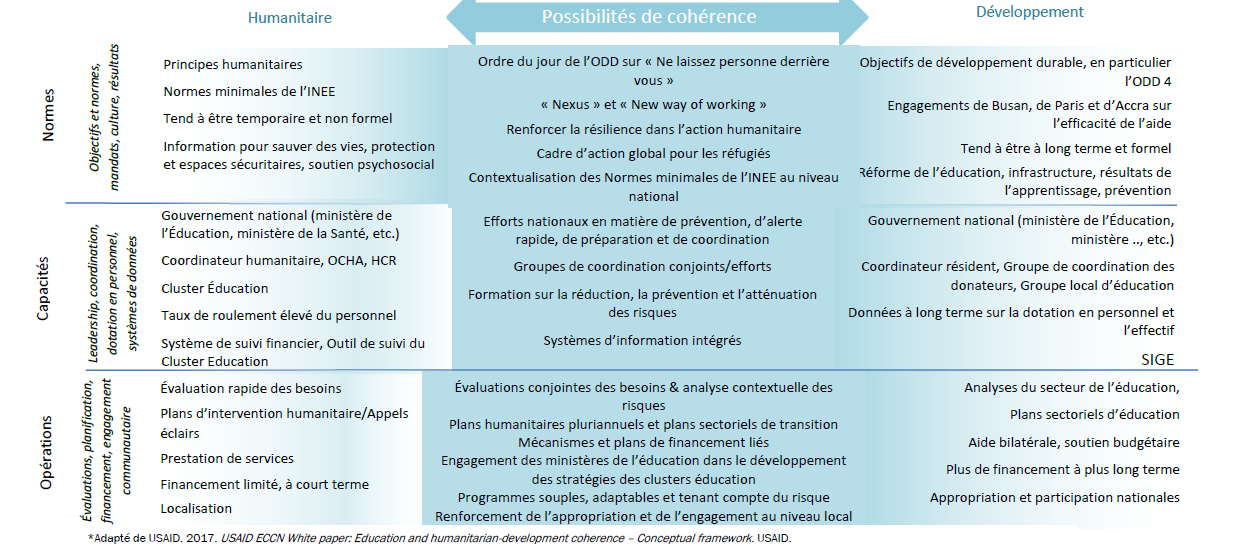 OCHA : Bureau de la coordination des affaires humanitaires, département du Secrétariat de l'ONU, établi le 19 décembre 1991
INEE : Réseau inter agence de l’éducation en situation d’urgence. Il a publié un Manuel des Normes minimales qui est un document normatif qui contient 19 normes accompagnées chacune d’actions clés et de notes d’orientation. Le Manuel a pour but d’améliorer la qualité de la préparation, des interventions de réponse et du relèvement au niveau de l’éducation, d’accroître l’accès à des possibilités d’apprentissage sûres et pertinentes et de garantir que ces services soient fournis avec responsabilité.
III. LA PRISE EN COMLPTE DE CERTAINS DOMAINES SPECIFIQUES DANS LA PLANIFICATION

3.2 Planification sensible aux crises et l’inclusion des personnes déplacées

Qu’est-ce-que la planification de l’éducation sensible ou adaptée aux crises ?
Elle identifie et analyse les risques de conflits et de catastrophes naturelles et prend en compte les éventuels déplacements forcés.
Elle prend en compte l’interaction réciproque entre ces risques et l’éducation pour élaborer des stratégies de réponse appropriées.
Elle vise à minimiser les impacts négatifs des risques sur la prestation des services éducatifs et à maximiser les impacts positifs des politiques et programmes éducatifs de prévention ou d’atténuation des conflits et des catastrophes, ainsi que renforcer l’accès équitable à une éducation de qualité pour tous les enfants et les jeunes dans des contextes de crises, y compris les populations déplacées.
3.2 Planification sensible aux crises et l’inclusion des personnes déplacées
La réduction des risques de crise dans la planification du processus de l’éducation
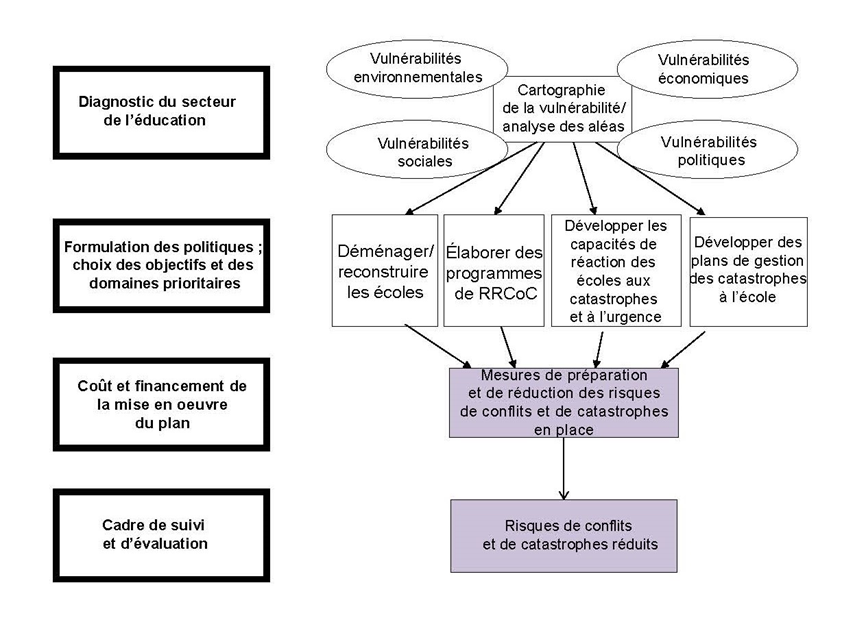 III. LA PRISE EN COMLPTE DE CERTAINS DOMAINES SPECIFIQUES DANS LA PLANIFICATION

3.2 Planification sensible aux crises et l’inclusion des personnes déplacées
Un diagnostic du secteur de l’éducation sensible aux crises devrait commencer par une cartographie des aléas et examiner les facteurs de risques (naturels et humains) pour le système.
Un diagnostic du secteur de l’éducation sensible à la crise doit également s’efforcer d’analyser :
L’équité dans la répartition des ressources (humaines, matérielles et financières), y compris entre les communautés d’accueil et les réfugiés ;
le degré d’intégration ou de ségrégation des groupes minoritaires ou vulnérables, y compris les PDI et les réfugiés au sein du système éducatif, au niveau national ou local ;
III. LA PRISE EN COMLPTE DE CERTAINS DOMAINES SPECIFIQUES DANS LA PLANIFICATION

3.2 Planification sensible aux crises et l’inclusion des personnes déplacées
Un diagnostic du secteur de l’éducation sensible à la crise doit également s’efforcer d’analyser :
l’offre d’éducation aux populations déplacées ;
les préjugés contenus dans les programmes d’études.
Le processus de diagnostic des conflits dans le secteur de l’éducation implique également de poser des questions clés, telles que :
Le système éducatif est-il soumis à rude épreuve ?
Quels sont les points de tension – politiques ? éducatif ?
Quelles sont les causes profondes du conflit directement imputables à l’éducation ?
III. LA PRISE EN COMLPTE DE CERTAINS DOMAINES SPECIFIQUES DANS LA PLANIFICATION

3.2 Planification sensible aux crises et l’inclusion des personnes déplacées
D’autres questions à prendre en compte sont la gouvernance, les facteurs politiques, économiques et environnementaux au sein d’un pays. Il est ensuite nécessaire d’évaluer le rôle joué par l’éducation en la matière - par exemple, la répartition inéquitable du personnel au sein du système en faveur de certains groupes ethniques/religieux/tribaux, ou les programmes scolaires biaisés, ou la répartition partiale des ressources en dehors des zones marginalisées.
III. LA PRISE EN COMLPTE DE CERTAINS DOMAINES SPECIFIQUES DANS LA PLANIFICATION

3.2 Planification sensible aux crises et l’inclusion des personnes déplacées
L’exemple de la Côte d’Ivoire est pertinent. Comme l’indique un rapport de l’Institut des États-Unis pour la paix (USIP), l’éducation a créé des inégalités par une distribution injuste des ressources, et « de telles inégalités fondées sur l’éducation ont exacerbé les frustrations et, surtout, créé un espace pour de violentes contestations politiques et sociales, qui ont ouvert la voie à la politisation de l’éducation et alimenté le conflit.
III. LA PRISE EN COMLPTE DE CERTAINS DOMAINES SPECIFIQUES DANS LA PLANIFICATION

3.2 Planification sensible aux crises et l’inclusion des personnes déplacées
L’élaboration de politiques, de stratégies et d’objectifs adaptés aux crises dans le secteur de l’éducation exige d’étudier le rôle que peut jouer l’éducation dans la réduction des risques de conflits et de catastrophes. Il s’agit d’élaborer des politiques spécifiques susceptibles de s’attaquer aux vulnérabilités identifiées grâce au diagnostic sectoriel, et des stratégies spécifiques à la mise en œuvre des politiques portant, par exemple, sur l’accès équitable à l’éducation, sur la sécurité des sites scolaires et sur les installations pédagogiques résilientes aux catastrophes. Les stratégies d’appui à ces politiques consistent généralement à enseigner les aptitudes et les compétences nécessaires à la prévention des catastrophes et des conflits, et à élaborer des plans de réduction des risques et de préparation aux interventions aux différents niveaux du système éducatif. 
Cela peut également inclure une politique spécifique sur l’offre d’éducation aux réfugiés.
III. LA PRISE EN COMLPTE DE CERTAINS DOMAINES SPECIFIQUES DANS LA PLANIFICATION

3.2 Planification sensible aux crises et l’inclusion des personnes déplacées
Une analyse des coûts et du financement est nécessaire pour déterminer le montant total (estimatif) du plan, puis pour voir comment il peut être financé.
L’État doit être le principal bailleur de fonds, avant les communautés, les partenaires de l’aide humanitaire et de développement, et parfois le secteur privé. L’estimation doit inclure le coût des activités (a) de préparation (telles que la formation des responsables de l’éducation et des enseignants, les programmes de sécurité des écoles, etc.), (b) la prévention (comme la modernisation des écoles), (c) les activités d’intervention et la remise en état ou la reconstruction des écoles qui pourraient être détruites. L’estimation doit également tenir compte des coûts d’intégration des réfugiés dans les écoles de la communauté d’accueil.
III. LA PRISE EN COMLPTE DE CERTAINS DOMAINES SPECIFIQUES DANS LA PLANIFICATION

3.2 Planification sensible aux crises et l’inclusion des personnes déplacées
Enfin, les mécanismes de suivi et d’évaluation doivent également intégrer des indicateurs de sécurité, de résilience et de cohésion sociale, tels que le nombre/pourcentage d’écoles ayant élaboré des plans de sécurité ou le nombre/pourcentage de districts ayant réalisé une cartographie des vulnérabilités, par exemple (le module 5 fournit des exemples d’indicateurs).
Les informations relatives à ces indicateurs et à d’autres concernant la réduction des risques doivent être collectées et mises à jour régulièrement, soit en incorporant de nouveaux indicateurs dans les questionnaires d’enquête scolaire existants, soit en distribuant des enquêtes par sondage dans certains districts ou régions, y compris les camps de réfugiés ou de PDI.
III. LA PRISE EN COMLPTE DE CERTAINS DOMAINES SPECIFIQUES DANS LA PLANIFICATION

3.2 Planification sensible aux crises et l’inclusion des personnes déplacées
En application de cela, le MENAPLN a élaboré en février 2019 d’une stratégie de scolarisation des élèves des zones à forts défis sécuritaires (SSEZDS) et créé un Secrétariat Technique de l’Education en Situation d’Urgence (ST- ESU) en avril 2020 pour assurer la continuité éducative dans les zones d’insécurité qui concernait les régions du Sahel, du Nord, du Centre-Nord, de l’Est et de la Boucle de Mouhoun. A cause de la volatilité de la situation sécuritaire, la stratégie s’est voulue flexible, pragmatique et dynamique et elle progressivement pris en compte les nouvelles régions touchées directement par l’insécurité et celles d’accueil des populations déplacées, couvrant de ce fait l’ensemble du territoire national.
III. LA PRISE EN COMLPTE DE CERTAINS DOMAINES SPECIFIQUES DANS LA PLANIFICATION

3.2 Planification sensible aux crises et l’inclusion des personnes déplacées
Elle s’est muée la Stratégie Nationale d’Education en Situation d’Urgence (SN-ESU) pour prendre en compte d’autres phénomènes à risque comme les inondations, les vents violents, les risques sanitaires, etc. qui ont le potentiel d’affecter profondément le système éducatif. 
Son processus d’élaboration a suivi globalement toutes les étapes prévues par le guide d’élaboration des politiques. 
La vision de cette stratégie nationale d’éducation en situations d’urgence est qu’ « à l’horizon 2024, toutes les filles et tous les garçons, affectés par l’insécurité et les autres phénomènes à risque, ont accès à une éducation équitable, inclusive et de qualité dans laquelle tes activités d’enseignement et d'apprentissage se déroulent dans un environnement sain et protégé avec Ie soutien et l'accompagnement d’une communauté résiliente»
III. LA PRISE EN COMLPTE DE CERTAINS DOMAINES SPECIFIQUES DANS LA PLANIFICATION

3.2 Planification sensible aux crises et l’inclusion des personnes déplacées
Un de ses principes directeur est le Nexus humanitaire-développement-sécurité qui prévoit que la gestion des situations d’urgence intègre en plus de la réponse humanitaire, une vision de développement et de sécurisation.
Elle est bâtie autour de 3 axes stratégiques : 
axe stratégique 1 : Accès à l’éducation et environnement d’apprentissage protecteur et sécurisé;
axe stratégique 2 : enseignement et apprentissage de qualité ;
axe stratégique 3 : Pilotage et coordination.

Son PAT 2020 2022 a un coût global de 55,5 milliards de FCFA (soit 925 millions de dollars USD).
III. LA PRISE EN COMLPTE DE CERTAINS DOMAINES SPECIFIQUES DANS LA PLANIFICATION

3.3 Planification sensible aux handicaps

Il s’agit ici, dans tout le processus de planification ou d’élaboration des documents de référence, du diagnostic jusqu’au suivi évaluation, de tenir compte des situations de handicap.
Le diagnostic fera un clin d’œil sur les élèves (ESH) en termes d’effectifs, de types de handicap, des infrastructures et de matériels pédagogiques adaptés...
L’élaboration des politiques et stratégies devra prendre en compte des actions précises au profit des ESH en termes de constructions et d’adaptation d’infrastructures, d’approches pédagogiques… 
Le suivi évaluation devra intégrer des indicateurs précis en lien avec le handicap.
III. LA PRISE EN COMLPTE DE CERTAINS DOMAINES SPECIFIQUES DANS LA PLANIFICATION

3.3 Planification sensible aux handicaps
Exemple :
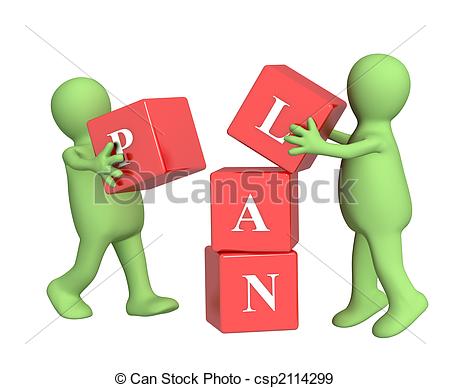 III. Planification opérationnelle
Contenu
3.1. Définition
3.2. Etapes de la planification opérationnelle
3.3. outils de la planification opérationnelle
3.4. Documents de planification opérationnelle avec focus sur le plan d’action du MENAPLN
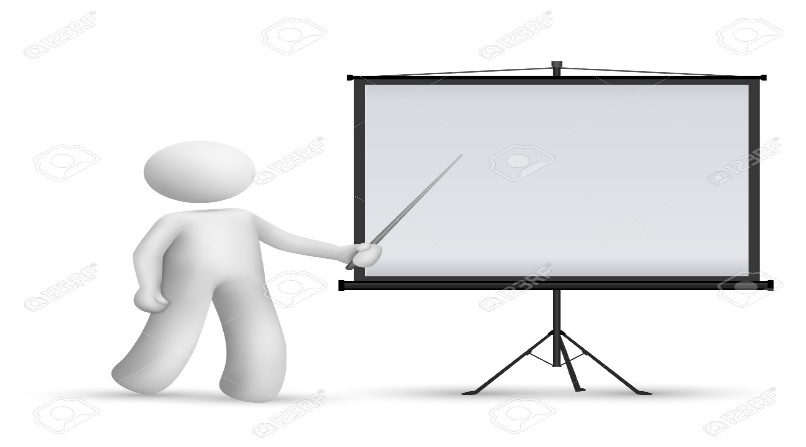 3.1. Définition
Planiﬁcation opérationnelle
Processus consistant à déterminer comment les objectifs décrits dans le plan stratégique seront atteints « sur le terrain ». 
Il s’agit de la préparation de l’action. 
La planification opérationnelle se rapporte à la réalisation des objectifs spécifiques et concerne surtout la base opérationnelle
La planiﬁcation opérationnelle couvre généralement le court et le moyen termes (entre plusieurs mois et trois ans). 
Tout document de planification stratégique doit être accompagné d’un document de planification opérationnel.
Il s’agit de rendre opérationnel une stratégie.
3.1. Définition
Elaborer un plan opérationnel revient, au fond, à entreprendre les activités suivantes :
traduire les objectifs politiques à long terme en objectifs et cibles spécifiques, mesurables et qui devront être atteints dans un laps de temps donné ;
concevoir des programmes d’action prioritaires systématiques pour atteindre les objectifs, en indiquant les principales activités à mener, les échéances correspondantes et les unités responsables de chaque activité ;
estimer les ressources (humaines, matérielles et financières) qui seront nécessaires pour mener à bien le plan, calculer les coûts correspondants et les équilibrer avec les ressources disponibles.
3.2. Principales étapes de la planification opérationnelle
Principes de base de la planification: Préparer – Elaborer - Mettre en œuvre - Suivre-Réagir
4 étapes principales dans la planification opérationnelle
Première étape : la préparation des données de base
Mise en place d’une équipe
Définition d’OS ou éclatement des objectifs généraux en objectifs opérationnels, 
collecte de donnés diverses, 
évaluation de la performance du plan antérieur, etc.
Deuxième étape : Planification des activités
Définition et répartition des tâches, 
détermination des délais de réalisation, 
détermination des moyens, etc.
Troisième étape : Conception des mesures d’évaluation et de contrôle
Choix du mécanisme et des instances de suivi, contrôle, évaluation
Choix des indicateurs et des cibles, détermination de la périodicité, etc.
Quatrième  étape  Validation ou approbation du plan
Suivi de la mise en œuvre
3.3. Quelques outils  et moyens de la planification opérationnelle
Diagramme de GANTT: technique d’élaboration et de suivi d’un plan d’action 
Le GANTT se construit en mettant les activités à la verticale et le temps du calendrier à l’horizontale. 
Chaque activité est représentée par une barre horizontale correspondant à sa durée. 
La position de la barre indique les dates de début et de fin de l’activité
3.3. Quelques outils  et moyens de la planification opérationnelle
3.3. Quelques outils  et moyens de la planification opérationnelle
Cadre logique: 
méthode de planification des projets ciblée sur les objectifs,
implique la mise en forme des résultats d’une analyse de manière à présenter de façon systématique et logique les objectifs d’une politique ou d’un projet / programme.  
la mise en forme doit refléter les liens de causalité entre les différents niveaux d’objectifs, indiquer comment on peut vérifier si les objectifs ont été réalisés et définir quelles sont les hypothèses, échappant au contrôle de la politique, du projet / programme, susceptibles d’influencer sa réussite. 


Arbre à objectif
Liste des activités 
Budget, etc.
3.4. Principaux documents de planification opérationnelle
Tout document de planification stratégique doit être accompagné d’un document de planification opérationnelle. Selon le Décret N° 2018- 0775 /PRES promulguant la loi n° 034-2018/AN du 27 juillet 2018 portant pilotage et gestion du développement, un certain nombre d’outils sont nécessaires pour la PO.
3.4. Principaux documents de planification opérationnelle
Différents documents de planification opérationnelle
Le  Document de Programmation Budgétaire et Economique Pluriannuelle (DPBEP)
Le Document de Programmation Pluriannuelle des Dépenses (DPPD)
le Plan d’Action Triennal Glissant (PATG)  ;
PIP (ministériel) et ( PIPTG au niveau national)
le Budget-Programme (BP) ;
le Plan d’Action Annuel (PAA)* ;
le Budget annuel (BA) ou Budget-objet ;
le Plan de déblocage des fonds (PDF) ;
le Plan de trésorerie (PT)* ;
le Plan de passation des marchés (PPM) ;
le Plan de formation du personnel (PFP);
le programme d’activités/PTBA ou PTAB
[Speaker Notes: Pluralité: Risque de redondance, de contradiction ou d’incohérence
Mais chaque document a sa place qu’il faut lui reconnaître
Mais une rationalisation s’est imposée à partir de 2018 au niveau du MENAPLN]
3.4. Principaux documents de planification opérationnelle
Le PATG
Il y a le choix de l’un des deux options: Elaborer un plan d’actions pour toute la durée de la politique et en faire des PATG chaque année ou, de la politique, élaborer des PATG. Documents d’ opérationnalisation de la PS et d’allocation de ressources rédigé sur une période  (10 ans ou triennale Glissant ( 3 ans).

Document d’ opérationnalisation du PSEF ou du PDSEB rédigé sur une période triennale. 
Le référentiel :  PSEF et son modèle de simulation, IAP, TOFE, PA/MENA
Le périmètre : Ministériel
Le niveau de détail: plus détaillé que la PS
Le calcul des GAP :  GAP moins important que la PS
Période d’élaboration : Dès bouclage de la PS ou novembre-décembre de chaque année 
Participants : structures du ministère/ Institution
3.4. Principaux documents de planification opérationnelle
Tout PATG doit disposer d’un cadre logique et d’un cadre budgétaire et comporter les éléments suivants:
CONTEXTE ET JUSTIFICATION
RAPPEL DES MISSIONS/OBJECTIFS
DEMARCHE D’ELABORATION DU PLAN D’ACTIONS TRIENNAL GLISSANT
BILAN DES PLANS D’ACTIONS ANTERIEURS
RAPPEL DE LA VISION DE LA POLITIQUE OU STRATEGIE (PLAN STRATEGIQUE)
3.4. Principaux documents de planification opérationnelle
Tout PATG doit comporter les éléments suivants:
6. LES DEFIS A RELEVER
7. PLAN D’ACTION avec
	a. Présentation succincte du plan d’actions triennal 		glissant
	b. Approche de programmation et de suivi des 			réalisations
	c. Coût et stratégie de financement du plan d’action
	d. Stratégie de mise en œuvre, de suivi et 			d’évaluation
	e. Risques et stratégies d’atténuation
3.4. Principaux documents de planification opérationnelle
Le Programme d’Investissements Publics:
Dans cette logique, aucune réalisation physique ne peut être faite si elle n’est inscrite dans le PIP. Des canevas type sont fournis chaque année par le ministère en charge des finances pour l’élaboration du PIP, que ce soit un projet national ou du noyau sûr, c’est-à-dire, financé par autre budget avec ou sans contrepartie de l’Etat.
3.4. Principaux documents de planification opérationnelle
Le Budget-programme
Document  de budgétisation en lien avec les objectifs. Il est élaboré pour une période triennale glissant. 
Le référentiel : le DPPD mais aussi le PATG
Le périmètre : PM
Le niveau de détail: aussi  détaillé que le PATG 
Le calcul des GAP :  GAP nul
Période d’élaboration : Mai-juin-Juillet
Participants : PM
3.4. Principaux documents de planification opérationnelle
Le Plan d’action annuel
Document de programmation annuelle en lien avec le PATG et le DPPD et le Budget-programme, Il est articulé en 2 parties : une partie bilan de l’année n-1 et une partie programmation de l’année n.
Le référentiel : le DPPD et le Budget-programme  dont le budget de l’Etat et contributions des PTF
Le périmètre : Ministériel
Le niveau de détail: plus détaillé que le budget Programme
Le calcul des GAP :  GAP nul
Période d’élaboration : Si sans PATG, novembre-décembre; si PATG, Décembre,
Les acteurs : toutes les structures du ministère
3.4. Principaux documents de planification opérationnelle
Le Plan de passation des marchés
Document de programmation annuelle des marchés publics en lien avec le budget. 
Se présente comme un tableau de bord pour la mise en œuvre des activités relatives aux marchés de fournitures et services courants, de travaux et de prestations intellectuelles.
Les marchés à passer par une autorité contractante au cours d’une année sont consignés dans le PPM qui est une programmation annuelle, de l’ensemble des besoins exprimés en fonction de leur nature et de leur étendue.
Tous les DAC sont alors élaborés sur la base du PPM.
.
3.4. Principaux documents de planification opérationnelle
Le Plan de passation des marchés
CADRE REGLEMENTAIRE ET INSTITUTIONNEL ½

 La loi n°039-2016/AN du 02 décembre 2016 portant réglementation générale de la commande publique
Les trois décrets d’applications:
- Décret n° 2017-0049 /PRES/PM/MINEFID du 1er février 2017  portant   procédures de passation, d'exécution et de règlement des marchés publics et des délégations de service public;
- Décret N°2017-0050/PRES/PM/MINEFID du 1er février 2017 portant attributions, organisation et fonctionnement de l’Autorité de régulation de la commande publique;
- Décret N°2017-0051/PRES/PM/MINEFID du 1er février 2017 portant règlementation de la maîtrise d'ouvrage public déléguée.
.
3.4. Principaux documents de planification opérationnelle
Le Plan de passation des marchés
CADRE REGLEMENTAIRE ET INSTITUTIONNEL 2/2

1. Les organes et personnes intervenant dans la chaine de gestion des marchés publics :
-	Personne responsable des marchés publics (article 9)
-	Gestionnaire de crédits (article 11)
-	Commission d’attribution des marchés (article 13)
2. Des organes de contrôle et de régulation 
-	Direction du contrôle des marchés publics et des délégations de service public (contrôle à priori)
Autorité de régulation de la Commande publique (régulation et sanction)
3.4. Principaux documents de planification opérationnelle
Le Plan de passation des marchés
Autres référentiels : budget de l’Etat, CAST/FSDEB, plan d’action, autres sources de financement (dons, projets, programmes)
Le périmètre : central et déconcentré
Le niveau de détail: toute acquisition/Prestation  faisant l’objet de marché
3.4. Principaux documents de planification opérationnelle
Le Plan de passation des marchés
Nomenclature du PPM
le code de la ligne PPM;
la ligne budgétaire (financement) ;
AE / CP	
Montant estimé
le montant des dépenses engagées non liquidées ; 
les crédits disponibles ;
la nature des prestations ;
le mode de passation ;
la période de lancement de l’appel à concurrence ;
3.4. Principaux documents de planification opérationnelle
Le Plan de passation des marchés
Nomenclature
Le Plan de passation des marchés
la période de remise des offres/propositions ;
le temps nécessaire à l’évaluation des offres/propositions ;
la date probable de démarrage des prestations ;
le délai d’exécution prévu (en jour);
la date butoir pour l’exécution ;
le gestionnaire de crédits.
.
3.4. Principaux documents de planification opérationnelle
6. Le Plan de passation des marchés
PROCESSUS D’ELABORATION DES DAC
Le DAC est élaboré par la DMP sur proposition des services bénéficiaires en collaboration avec les services techniques compétents ou les consultants spécialisés
Les études des consultants sont soumises à l’approbation des services publics techniques compétents

Période d’élaboration: dès disponibilité du projet du budget de l’année à venir. En principe, le projet de PPM doit être annexé à l’avant-projet du budget pour l’arbitrage à l’Assemblée nationale.
Participants: acteurs intervenant dans la chaîne de passation des marchés du MENAPLN.
.
3.4. Principaux documents de planification opérationnelle
6. Le Plan de passation des marchés
MODALITÉS DE SÉLECTION DES PRESTATAIRES
L’attribution se fait sur la base des critères technique et financiers et sur « la base de l’offre conforme évaluée la mieux-disant »

Offres anormalement basse et élevée lorsqu’elle est inférieure ou supérieure de plus de 15% à la moyenne du montant prévisionnel de l’autorité contractante et de la moyenne arithmétique des montants TTC corrigés, des offres techniquement conformes affectés de coefficient de pondération précisés dans les dossiers standards d’acquisition
3.5. Présentation du plan d’action annuel (PAA) du MENAPLN
Le plan d’action annuel est un outil opérationnel de mise en œuvre de la politique sectorielle. Il est l’instrument privilégié de programmation à court terme permettant de mettre en cohérence les allocations budgétaires et les priorités définies par le ministère en matière d’éducation et de formation. 
Il fédère toutes les sources de financement existant au MENAPLN notamment le budget propre de l’Etat, les contributions des partenaires à travers le fonds commun du CAST et celles des projets et programmes de développement
3.5. Présentation du plan d’action annuel du MENAPLN
Document de programmation annuelle en lien avec le PAT ministériel. 
Articulé en 2 parties : une partie bilan de l’année n-1 et une partie programmation de l’année n.
Le référentiel :  PAT de la Politique sectorielle ou sous sectorielle en cours, budget de l’Etat et contributions des PTF dont le CAST
Le périmètre : MENAPLN
Le niveau de détail: plus détaillé que le budget
Le calcul des GAP :  GAP nul
Période d’élaboration : dès le mois de septembre de l’année n-1. Toutefois, un planning de l’activité assorti des responsabilités devra figurer dans les TDR élaborés en début juillet. 
Les acteurs : toutes les structures du MENAPLN
3.5. Présentation du plan d’action annuel du MENAPLN
Etape/Méthodologie d’élaboration du PAA
Cadrage du plan d’action (Elaboration de la note, validation interne de la note, Validation avec les PTF)
Arbitrage des Budgets
Actualisation de la maquette (+ Saisie des données)
Tenue de l’atelier d’élaboration du projet de plan d’action
Prise en compte des amendements des Structures du MENAPLN
Prise en compte des amendements des PTF
Validation du PAA en CASEM
3.5. Présentation du plan d’action annuel du MENAPLN
Source de financement du PAA
1. Budget général
2. Les Comptes d’affectation spéciale du trésor (CAST/FSDEB, CAST Cantine scolaire du secondaire)
3. Les projets et programmes
4. Les autres financements (Collectivités, ONG/ Associations, secteur privé, particuliers…)
3.5. Présentation du plan d’action annuel du MENAPLN
Source de financement du PAA
Le budget général: Provient des recettes propres de l’Etat
Finance tout le plan d’action
Budget Etat (près de 80 % pour les salaires)
Représente généralement près de 90% du financement du PAA ces dernières années
Plus de 36% du montant hors salaire est transféré aux collectivités territoriales.
Le budget du MENAPLN représente en moyenne 18% du budget général ces dernières années
Le budget de l’éducation dans le budget général représente 22% en 2020 pour une norme minimale de 20% au niveau international 
Mais plusieurs méthodes de calcul: Calcul sur la base des budgets des ministères d’éducation, calcul tenant compte des programmes budgétaires, calcul hors charges de la dette et autres charges etc.)
3.5. Présentation du plan d’action annuel du MENAPLN
Financement du PAA par le budget général
3.5. Présentation du plan d’action annuel du MENAPLN
Source de financement du PAA
Les Budget CAST
CAST FSDEB: outil d’exécution privilégié des partenaires du fonds commun
Le compte d’affectation spéciale au Trésor a été créé en 2005. Le Gouvernement et les PTF ont apporté avec cette modalité de financement de l’éducation une réponse concrète aux engagements de la Déclaration de Paris sur l’alignement et l’efficacité de l’aide. Le CAST est un mécanisme autorisé par les lois et règlements de la gestion des finances publiques au Burkina Faso. Il est intégré dans la loi de finances sous la forme d’un budget en recettes et dépenses isolé du budget général. A ce titre, les crédits du CAST sont bien identifiés et traçables. Les ressources du CAST sont sanctuarisées dans un compte distinct des comptes de l’Etat. 
Le CAST a permis dès son lancement de transférer aux acteurs nationaux et notamment au MENAPLN et au MINEFID la responsabilité de l’ensemble des opérations de planification, d’exécution, de gestion et de rapportage des activités du secteur de l’éducation de base financées avec les ressources mutualisées des PTF-FC.
3.5. Présentation du plan d’action annuel du MENAPLN
Source de financement du PAA
Principaux contributeurs
3.5. Présentation du plan d’action annuel du MENAPLN
Contribution de chaque PTF et Poids dans le CAST
3.5. Présentation du plan d’action annuel du MENAPLN
Conditionnalités des PTF (CAST) indicateurs requête2
3.5. Présentation du plan d’action annuel du MENAPLN
Conditionnalités des PTF (CAST) (Plan de décaissement)
3.5. Présentation du plan d’action annuel du MENAPLN
Conditionnalités des PTF (CAST)
3.5. Présentation du plan d’action annuel du MENAPLN
Conditionnalités des PTF (CAST)
Conditionnalités des PTF (CAST)
Exécution
Décaissement en deux tranches pour certains PTF (majoritaire et minoritaire)
Nécessité de justifier d’un taux d’absorption d’au moins 70% pour bénéficier du décaissement de la part minoritaire
Audits et recommandations
Liste d’activités spécifiques inéligibles
3.5. Présentation du plan d’action annuel du MENAPLN
Le CAST/CSS
Les vivres sont payés par l’Etat
Les plats sont revendus aux élèves à un prix très social par les établissements
Les ressources de ce compte proviennent des contributions des élèves pour bénéficier de la cantine au secondaire et servent à financer des activités directement liées à la cantine
Il est doté à autour de 560 millions par an
3.5. Présentation du plan d’action annuel du MENAPLN
Sources de financement  suite
Projets et Programmes de développement
3.5. Présentation du plan d’action annuel du MENAPLN
Les autres financements:
Contributions substantielles  des ONG/Association, du secteur privé, de particuliers y compris les ménages. Mais contributions bien que substantielles sont difficilement capitalisable
3.5. Présentation du plan d’action annuel du MENAPLN
Financement du PAA/MENAPLN au cours des 3 dernières années
3.5. Présentation du plan d’action annuel du MENAPLN
Plan indicatif du PAA
3.5. Présentation du plan d’action annuel du MENAPLN
Quelques annexes types du Plan d’action
Annexe 1 : situation d’exécution financière des Conventions MOD de 2018 à 2020
Annexe 2 : ETAT D’EXECUTION DE LA GRILLE DES ACTIONS PRIORITAIRES AU 31 DECEMBRE 2020 
Annexe 3 : Matrice de suivi du plan d’action 2021
Annexe  4 : Principaux outils et documents de référence utilisés pour l’élaboration du plan d’action 2021
Annexe 5: Grille des actions prioritaires 2021 
Annexe 6: Cadre logique du plan d’action 2021 du MENAPLN 
Annexe 7 : Récapitulatif de la programmation des activités du PA 2021 (extrait feuille maquette MENAPLN)
Annexe 8 : Répertoire des coûts unitaires utilisés dans le plan d’action 2021
Annexe 9 : Répartition du coût du plan d’action par destinataire 
Annexe 10 : évolution des effectifs des élèves dans les huit communes prioritaires de la région du Sahel
3.6. Le Suivi évaluation
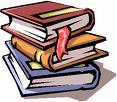 Le Suivi : Il existe une multitude de définition du suivi lorsqu’on examine la littérature.
 On estime que la notion est née avec le terme anglais « Monitoring » qui veut dire surveillance, contrôle, pilotage accompagnement etc.
C’est ainsi que dans le cadre d’un projet/programme ou plan, le suivi pourrait se définir comme un ensemble d’activités qui permet de vérifier que les ressources sont administrées comme prévu, que les tâches sont réalisées dans les délais impartis (respect du planning des activités) avec des coûts optimaux préétablis et que l’on tend vers les résultats escomptés.
L’Evaluation : L’évaluation est une activité périodique qui consiste a mener des investigations approfondies sur l’état de la mise en œuvre du projet/programme ou plan pour apprécier le niveau de réalisation des résultats et des objectifs. Elle signifie l’analyse des informations recueillies au cours du processus de suivi et leur appréciation au regard des objectifs poursuivis

Le Suivi/Evaluation : Le suivi et l’évaluation sont interdépendants et complémentaires
Que vise t- on à travers le suivi?
Une prise  de décision pour:
      la poursuite
      la modification
      la réorientation
      l’arrêt d’une activité ou d’une opération
Qu’est ce que le suivi? (suite)
LA SUPERVISION
C’est un examen périodique programmé ayant pour objectif d’améliorer la capacité des agents concernés dans l’exécution d’une activité.

LE CONTRÔLE
   C’est un examen ponctuel de l’évolution de l’exécution d’une activité par une autorité administrative et qui peut entraîner une sanction
LES IMPACTS /EFFET
Les effets  : signes de changements obtenus à moyen terme suite à la mise en œuvre d’un projet ,d’un programme ou d’un plan . Il s’agit ici de faits mesurables ou pas 
Les impacts se manifestent sur le long terme
LES INDICATEURS
Ce sont des mesures, des paramètres qui permettent d’apprécier ce que le projet a accompli.
Ils permettent de voir si les résultats escomptés ont été atteints ou pas et à quelle hauteur.
LES CIBLES
Ce sont les valeurs prises par l’indicateur à un moment donné
TYPES DE SUIVI
Selon l’origine
Le suivi peut être interne ou externe :
Le suivi interne est fait par l’équipe qui met en œuvre le projet/programme ou plan d’action.

Le suivi externe est réalisé par la structure de tutelle ou le bailleur de fonds ou une agence spécialisée.
LES DOMAINES DU SUIVI A RESPECTER
Le suivi de gestion ou suivi physique et financier qui porte surtout sur l’avancement des travaux par rapport à un calendrier déterminé et sur le  respect des objectifs fixés ; 
Le suivi des performances (mesure des résultats) qui doit permettre de réorienter les activités mises en œuvre en fonction des objectifs spécifiques et globaux ; 
Le suivi des effets qui doit permettre de réorienter les activités mises en œuvre en fonction des conséquences importantes autres que les objectifs visés ;

Le suivi des facteurs externes qui permet de réajuster le plan d’action  en fonction des contraintes externes.
LES PRINCIPAUX OUTILS DU SUIVI
Le chronogramme d’activités

Les rapports d’activités physiques et financiers

Les termes de références du suivi/supervision

Les conventions
TYPES D’ EVALUATION
Selon le moment
L’évaluation ex-ante ou à priori qui s’effectue avant l’exécution du projet ;

L’évaluation à mi-parcours qui a lieu à la moitié de la période d’exécution du projet;

L’évaluation ex- post (rétrospective) ou à posteriori qui a lieu quelques années après l’achèvement du projet lorsque son avantage et son impact sont censés être intégralement réalisés;

L’évaluation finale ou terminale qui a lieu après l’achèvement d’un projet ou d’un plan d’action;
TYPES D’ EVALUATION
L’évaluation continue qui consiste à analyser au cours de la phase d’exécution d’un projet dans quelle mesure celle-ci continue d’être efficace et efficiente et quels sont les résultats espérés. Elle permet de vérifier si les hypothèses posées au stade de l’élaboration du projet sont toujours valables;

L’auto-évaluation: c’est la comparaison par les bénéficiaires d’un projet des objectifs fixés et des résultats atteints. Elle permet d’améliorer l’exécution des activités en cours et une meilleure planification des actions.
LES SIX ASPECTS DU PROJET OU PROGRAMME A EVALUER
Efficacité : dans quelle mesure le  plan d’action ou le projet a-t-il atteint ses objectifs ?

Efficience : les résultats escomptés du plan d’action ou du projet justifient-ils les dépenses engagées ?

Pertinence : le plan d’action a-t-il toujours un
Sens dans le sens de la résolution  des problèmes et des besoins
Validité de conception : la conception est-elle logique et cohérente ?

Causalité: quelles sont les facteurs ou les événements spécifiques qui ont affecté les résultats du plan d’action ou du projet ?

Durabilité : dans quelle mesure les effets du plan d’action ou du projet auraient-ils un caractère durable
RELATIONS ENTRE LE SUIVI ET  L’ EVALUATION
Le suivi est un travail de routine qui consiste en un contrôle continu des activités courantes et de leur progrès. 
L’évaluation est un processus épisodique d’analyse approfondie de toutes les réalisations du projet. 
Le suivi fournit les données de base à l’évaluation.
Le suivi et l’évaluation sont interdépendants et complémentaires.
L’évaluation peut examiner l’efficacité du système de suivi.
En quoi le suivi est différent de l’évaluation?
CARACTERISTIQUES DU SYSTEME DE SUIVI-EVALUATION
L’existence d’une structure opérationnelle de suivi-évaluation au sein de l’organisation;
La définition d’objectifs clairs, précis et des groupes cibles dans les projets;
La définition de différents niveaux d’indicateurs;
La précision des méthodes techniques et des outils de collecte et d’analyse des données;
La diffusion des données.
LES CRITERES DE PERFORMANCE D’UN SYSTEME DE SUIVI-EVALUATION
Fournir des informations complètes;
Être simple;
Comprendre un noyau standardisé et des indicateurs clés;
Être intégré dans un système existant;
Avoir l’adhésion effective des acteurs;
Être basé sur des sources de données de routine disponibles;
Être flexible et dynamique;
Avoir un manuel opérationnel de S-E;
Comporter des activités d’évaluation interne et d’audits externes;
Être soutenu par des ressources humaines et matérielles adéquates;
Être élaboré avant la mise en œuvre d’un projet.
Exemple type de méthodologie à adopter lors d‘une évaluation
La démarche méthodologique à adopter devrait être participative avec un souci permanent d’impliquer les acteurs et les partenaires du Projet qu’on évalue
Les préoccupations de l’internalisation du travail du consultant par le commanditaire requiert la constitution d’un groupe ad hoc avec lequel le consultant va inter agir tout au long du travail pour faciliter l’appropriation de sa démarche
Le consultant alternera les entretiens individuels, collectifs, des sessions de production en focus groupe sur la base de guide d’entretien, de grille, de canevas préalablement confectionnés
Les étapes de la méthodologie de l’évaluation
La démarche méthodologique est articulée de la manière suivante :
ETAPE 1: Préparation de la mission : Prise de contact avec le commanditaire, clarification des TDR, mise en place d’un groupe ad hoc pour suivre le travail du consultant, identification de la documentation pertinente et des acteurs clefs à rencontrer, élaborer des outils de collecte des données (canevas d’exploitation documentaire, grille d’évaluation et guide d’entretien)  
ETAPE 2: Recherches et exploitation documentaire : Collecte des informations       documentaires relatives à l’environnement externe et interne, exploiter les documents (document de projet, cadre logique du projet, étude de référence etc.), Consulter les sites Web. Cette activité d’exploitation documentaire sera transversale tout au long du travail du consultant ;
ETAPE 3 : Enquête interviews : Conduire les entretiens, interviews individuels et de groupes, dépouillement et analyse des résultats, Synthèse des résultats par volet et par composante.
la méthodologie des enquêtes  adoptée doit  alterner les entretiens  individuels sur la base de guides d’entretien préalablement élaborés et  les entretiens de groupes à partir de grilles et canevas de collecte de données.
 Les principaux outils ou fiches utilisés sont entre autre 
les guides d’entretien ;
les grilles et les canevas de collectes des données ;
        -l’outil d’analyse SEPO (Succès, Echec, Potentialité, obstacles)
ETAPE 4 :Organisation de séance de diagnostic des activités du projet dans ses volets et par composante : organisation de séances avec le groupe ad hoc et les représentants des acteurs clefs sur :
 l’analyse des réalisations et des activités du projet et leur état     d’avancement ;
la mesure de l’évolution des indicateurs de résultats et d’impacts en rapport avec ceux déclinés le document du projet
la pertinence et l’efficience du projet ;
la logique et la cohérence du projet ;
l’analyse du respect de l’échéancier ou des retards enregistrés dans la mise en ouvres des activités
les acquis majeurs enregistrés par le projet ;
l’évolution des indicateurs de résultats et d’impact ;
les forces et les faiblesses des acteurs et parties prenantes dans la mise en place des activités et de l’approche d’intervention du projet ;
la cohérence et l’efficacité de l’intervention ;
les solutions et les recommandations préconisées à court terme pour une meilleure atteinte des objectifs du projet.
ETAPE 5: Elaborations du rapport provisoire d’évaluation : Synthèse des données collectées, intégrer les résultats de l’atelier du groupe ad hoc, production du rapport provisoire 

ETAPE 6 :Organisation de l’atelier de restitution et validation : Présentation du rapport provisoire, analyse des observations et intégration des amendements

ETAPE 7: Elaboration du rapport final : Intégration des amendements et observations, production de la version finalisée du rapport avec les recommandations et le résumé exécutif
CANEVAS TYPE DE PRESENTATION D’UN RAPPORT D’EVALUATION
0 Résumé exécutif
1 Introduction (contexte , justification, rappel des termes de référence Objectifs et méthodologie de l’évaluation)
2 Présentation du plan d’action ou du projet  (historique et contexte, objectif, public cible axes d’intervention…) ,
3 Analyse de La mise en œuvre et de la gestion du Projet
4 Analyse des Résultats  et de l’évaluation (pertinence, performance, efficacité/efficience, contraintes, impacts facteurs externes)
5  Propositions , suggestions et leçons apprises
Conclusion  et recommandations
QUELQUES OUTILS DE SUIVI-EVALUATION
Le cadre de mesure du rendement
C’est un outil qui sert à planifier de façon systématique la collecte de données sur le niveau d’atteinte des résultats. Le cadre de mesure de rendement est un outil complémentaire au cadre logique.
Exemple de cadre de mesure du rendement
QUELQUES OUTILS DE SUIVI-EVALUATION
Plan de Suivi Évaluation : c’est un tableau structuré qui montre : De quelle information a-t-on besoin ? Comment cette information est-elle définie ? Où trouve-ton cette information ? Quelle est la fréquence ou la périodicité de la collecte ? Quelle est sa valeur initiale? Quelle valeur veut-on atteindre ? Et qui est chargé de la collecte.
Exemple d’un plan de suivi évaluation :
QUELQUES OUTILS DE SUIVI-EVALUATION
Tableau de suivi de la performance : Le cadre de mesure de la performance est une matrice à l’aide de laquelle les parties prenantes s’entendent sur les indicateurs et leurs cibles qui permettront de démontrer la performance. Souvent considéré comme un document contractuel (accord de financement) car il précise les cibles de résultats à atteindre. Aussi connu sous le nom de cadre de résultat, matrice de résultats ou matrice de performance.
QUELQUES OUTILS DE SUIVI-EVALUATION
Exemple : Cadre de performance
QUELQUES OUTILS DE SUIVI-EVALUATION
Le tableau de bord
Le tableau de bord est un outil de pilotage permettant de suivre l’activité d’un service, d’une entreprise ou d’une organisation. 
 Un tableau de bord est un outil de gestion composé d’indicateurs qui permet le suivi des objectifs fixés, d’avoir un état et une tendance générale de l’activité.